Называй  членов  семьи…
У  животных  тоже есть  «Семья»
дочка
сын
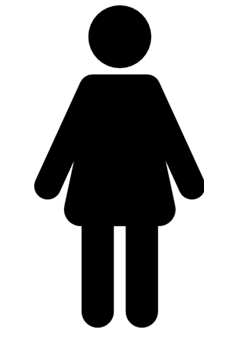 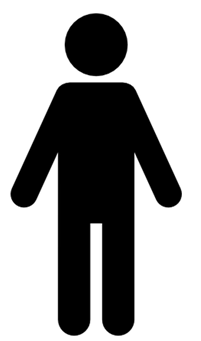 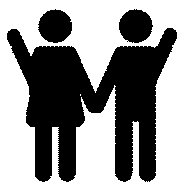 мама
дети
папа
Нажми на стрелку…
Назови  маму
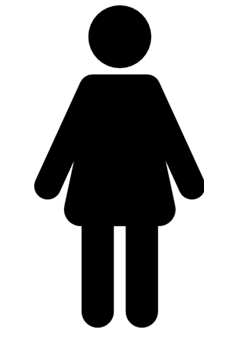 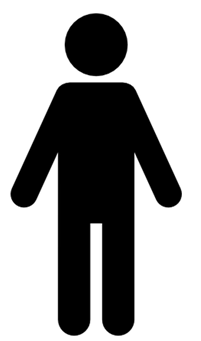 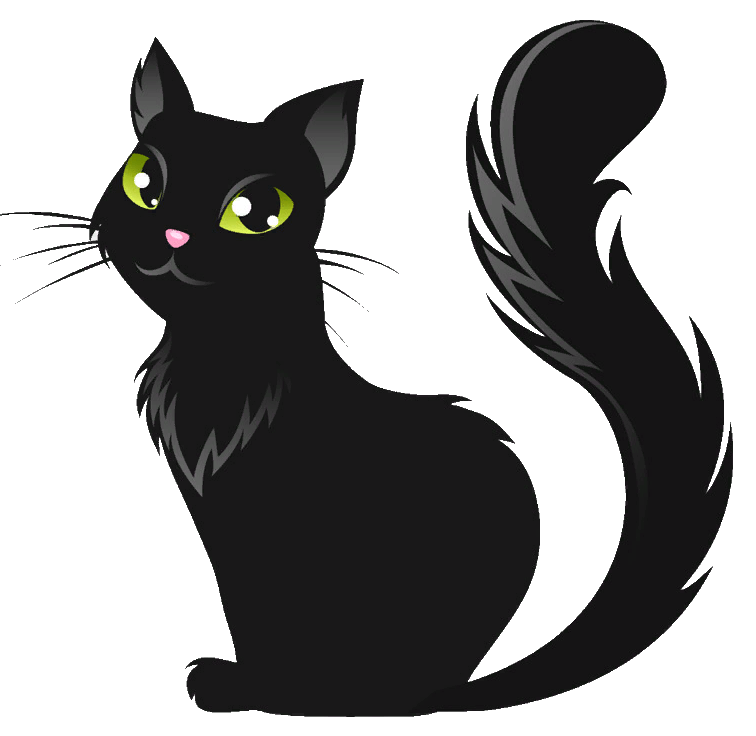 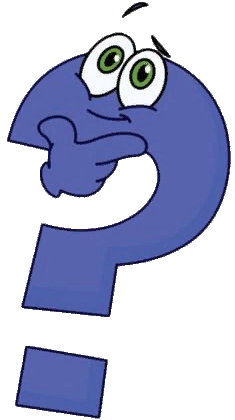 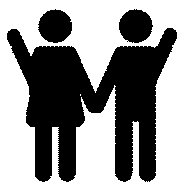 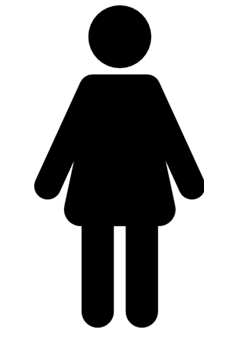 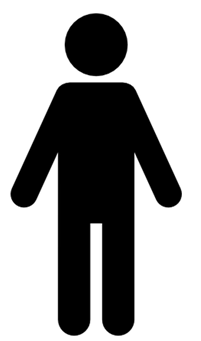 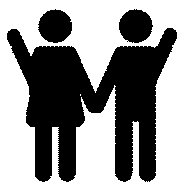 Мама  кошка
Нажми …
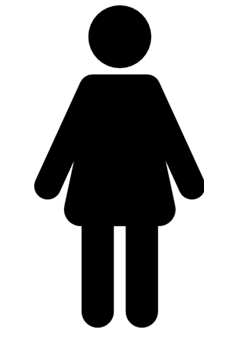 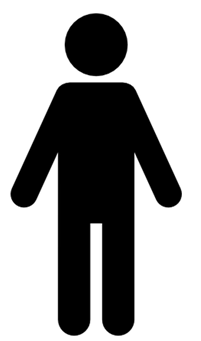 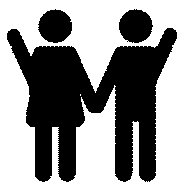 Назови  
папу
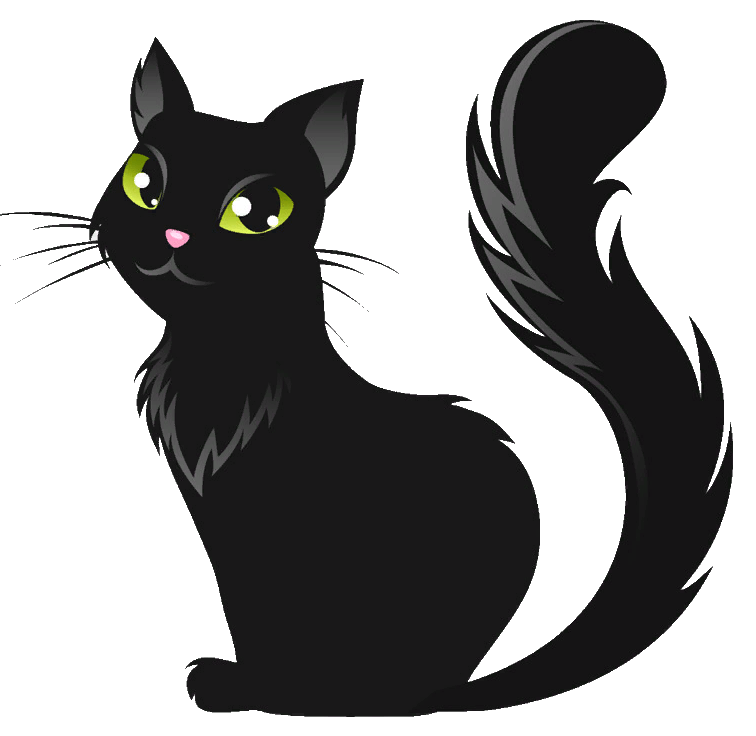 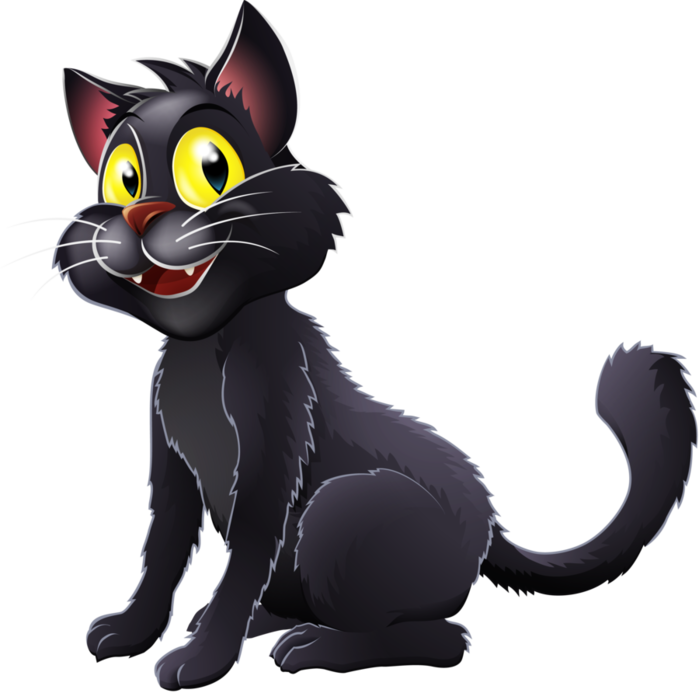 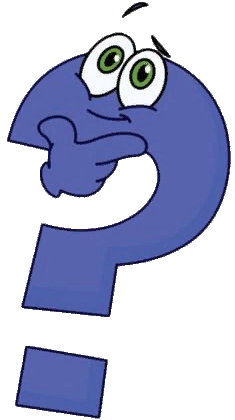 папа  кот
Нажми …
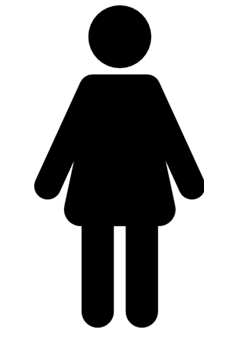 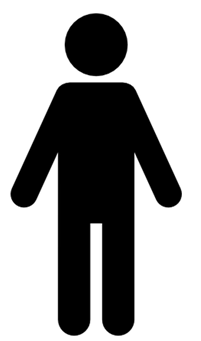 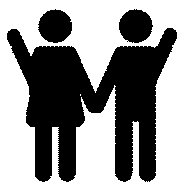 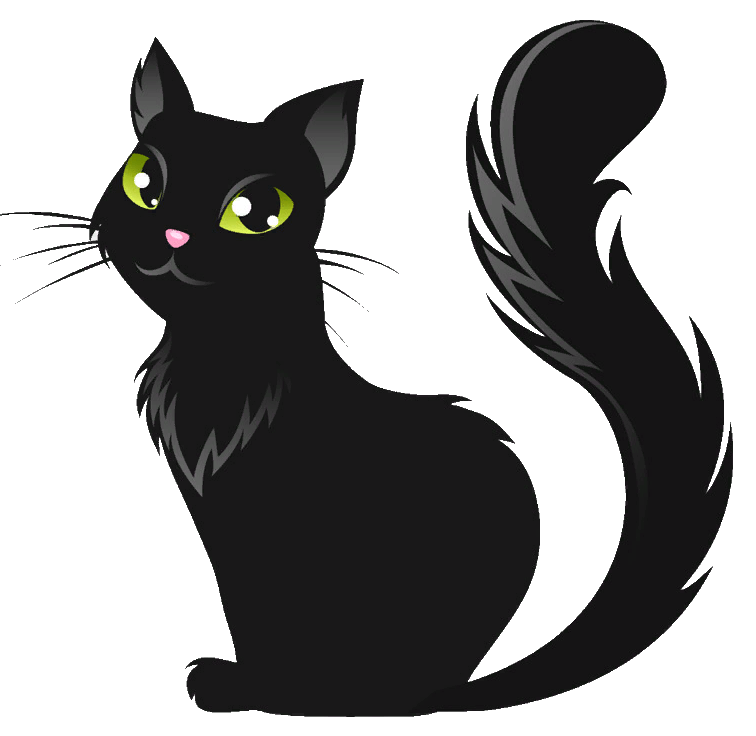 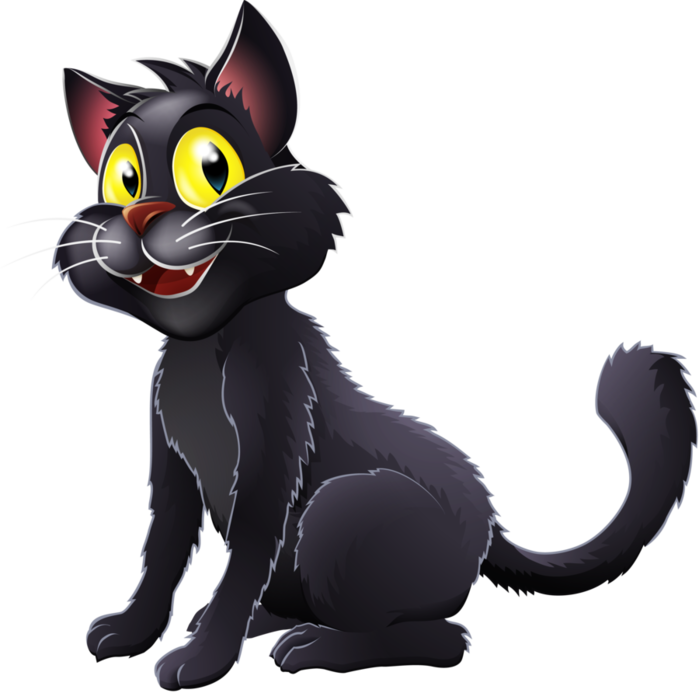 Назови   детёнышей
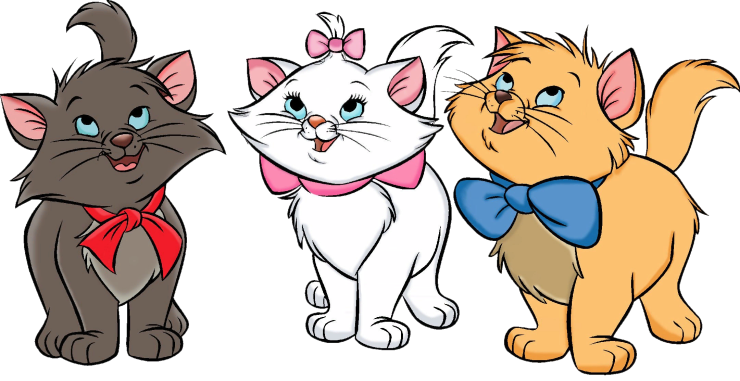 Сколько
котят?
котята
Называй  и  Нажимай
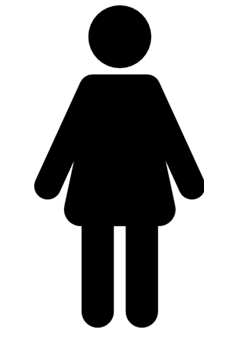 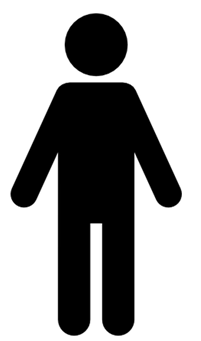 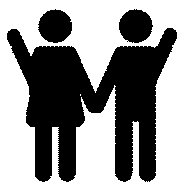 Назови  маму
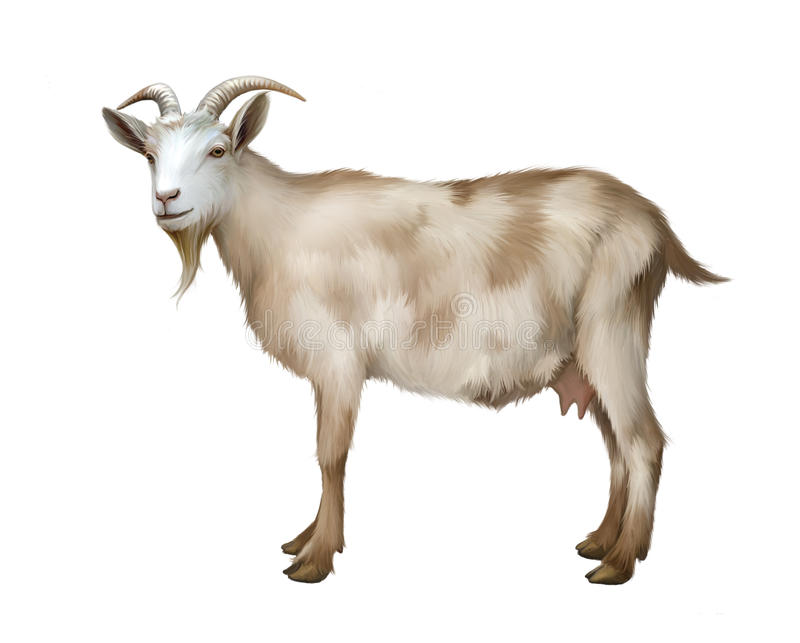 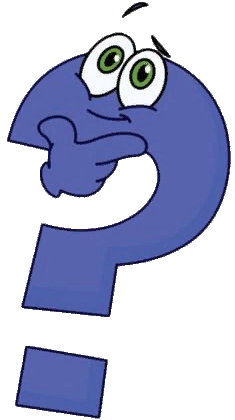 Мама  коза
Нажми …
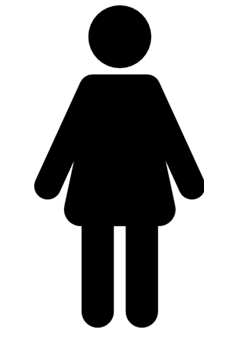 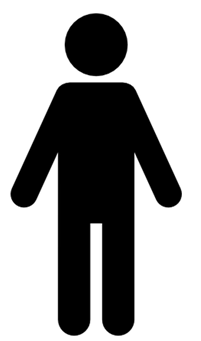 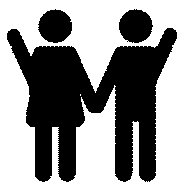 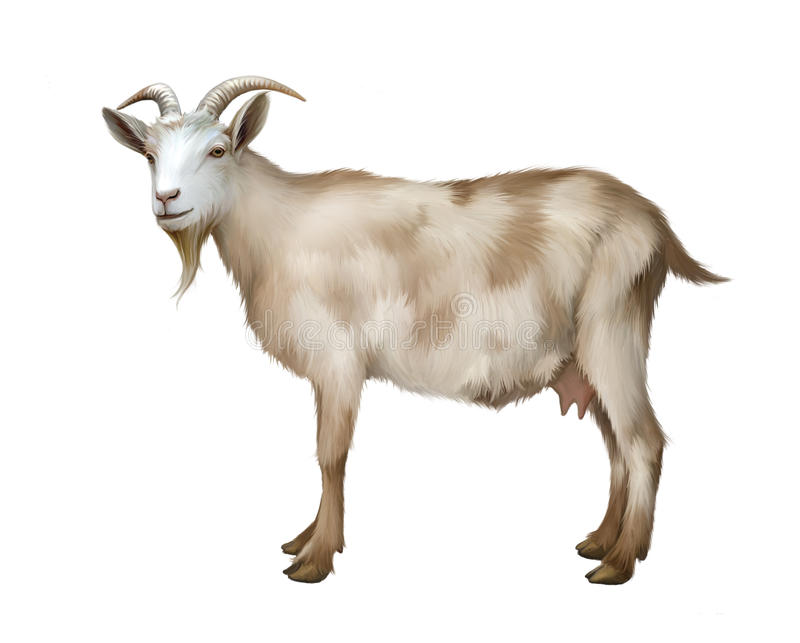 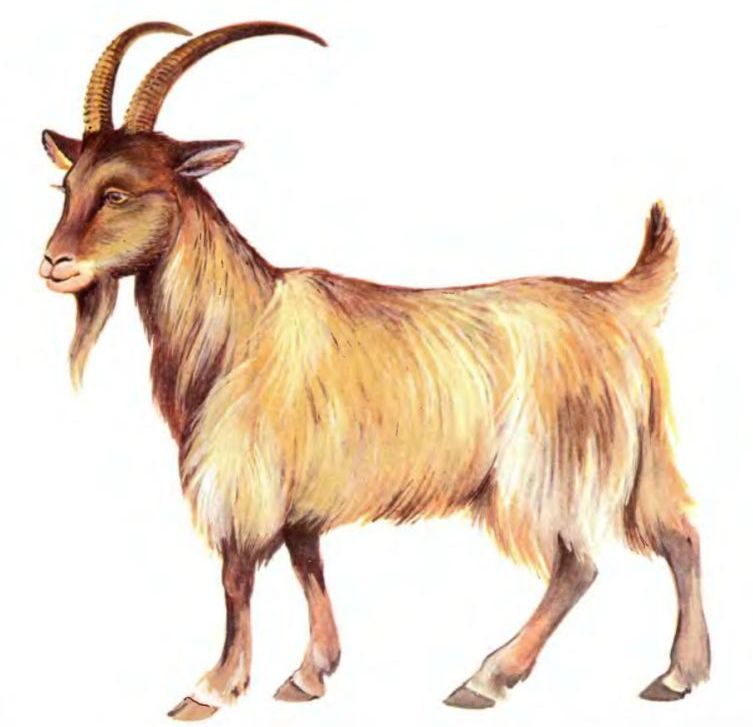 Назови  
папу
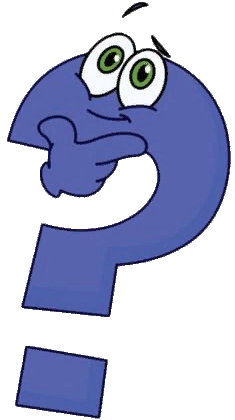 папа  козёл
Нажми …
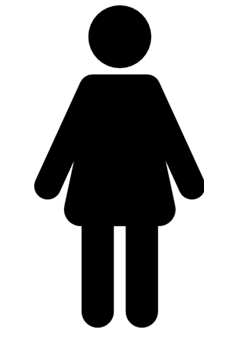 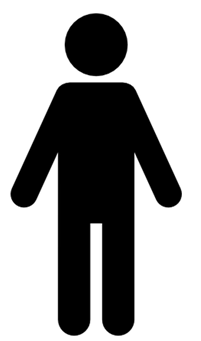 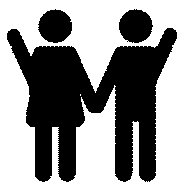 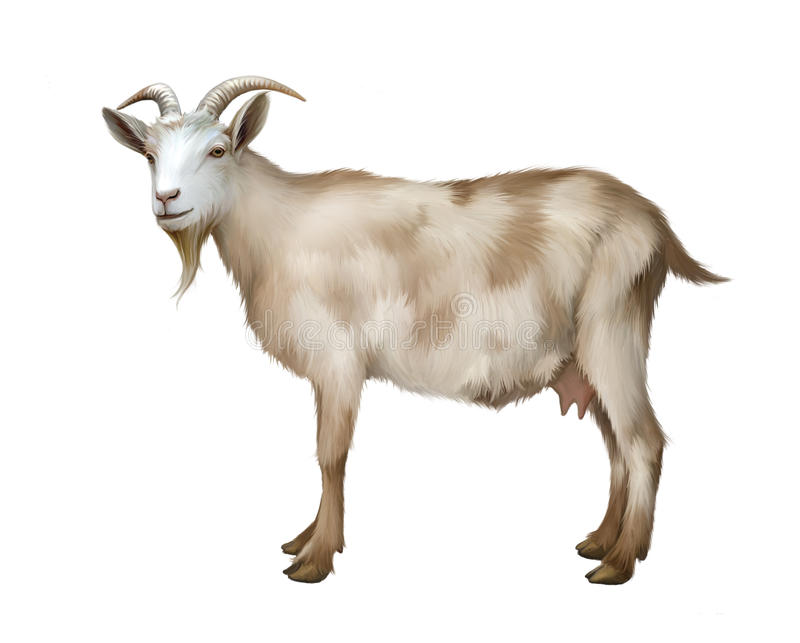 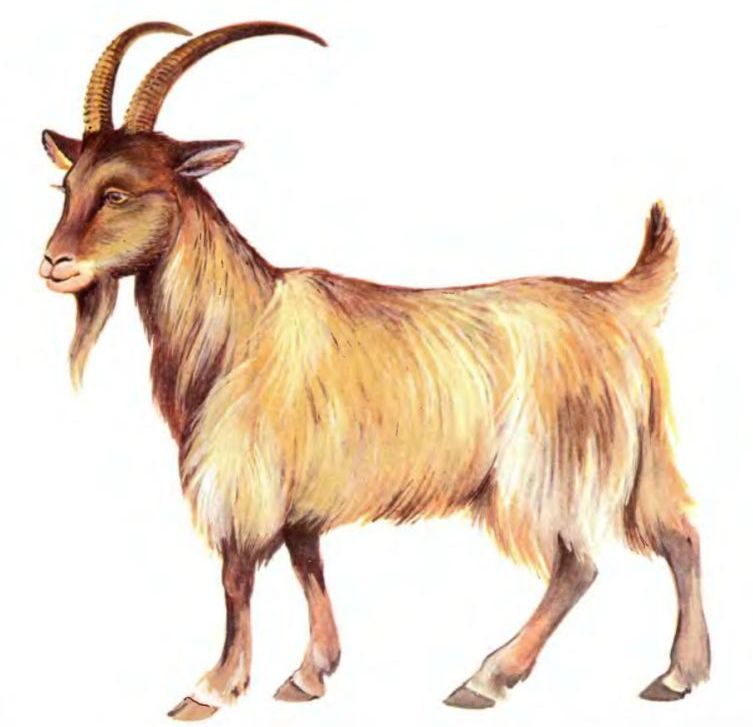 Назови   детёныша
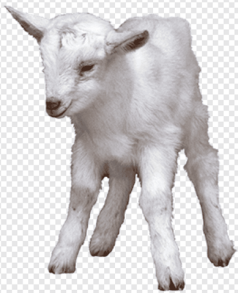 Сколько
козлят?
козлёнок
Называй  и  Нажимай
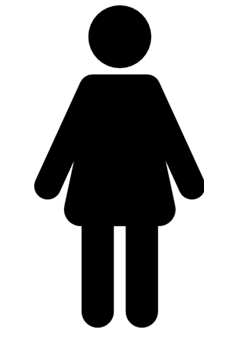 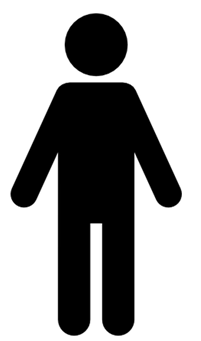 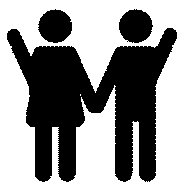 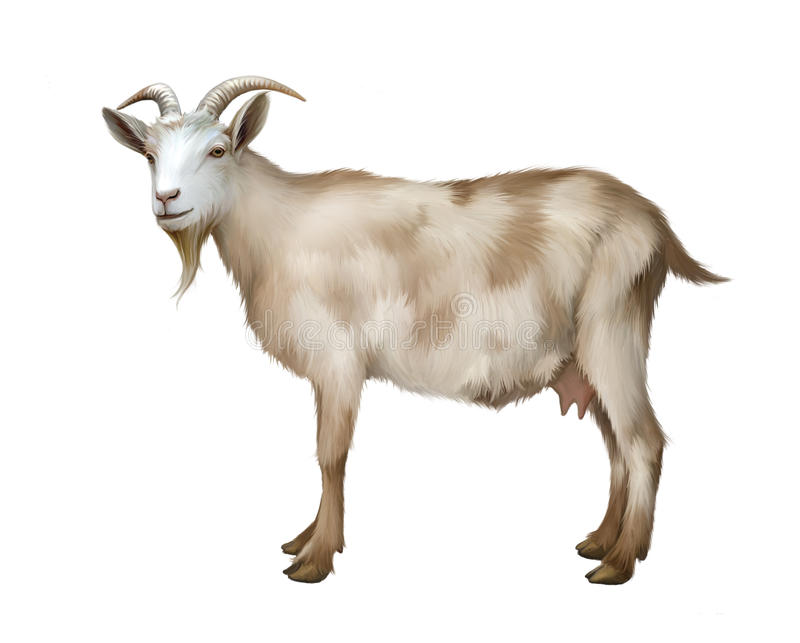 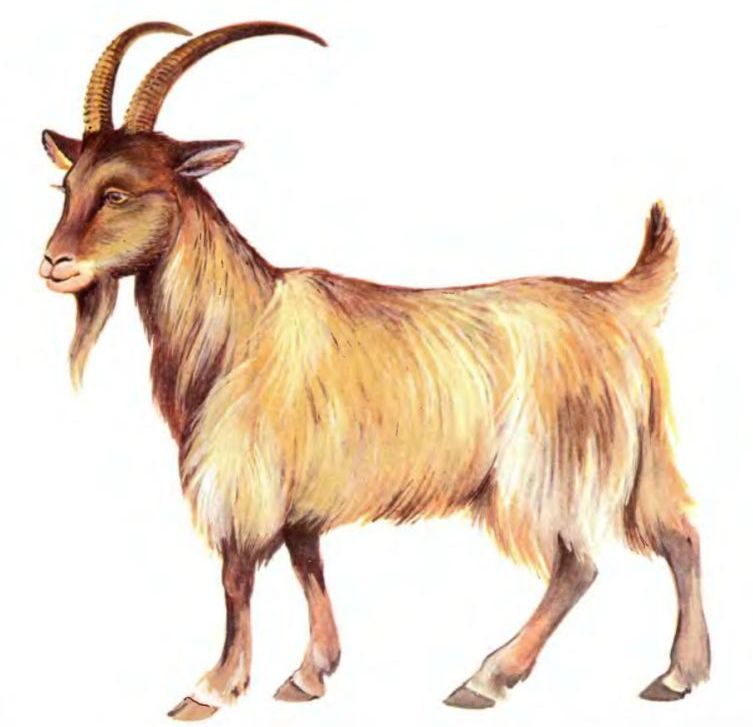 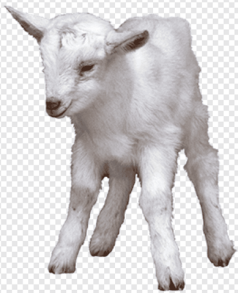 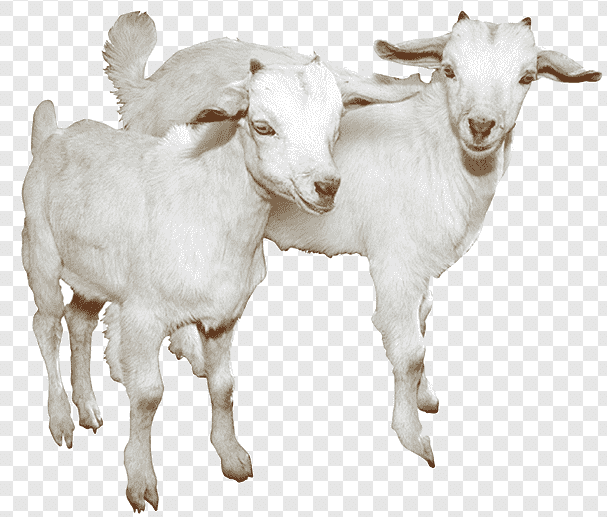 Сколько  козлят?
Называй  и  Нажимай
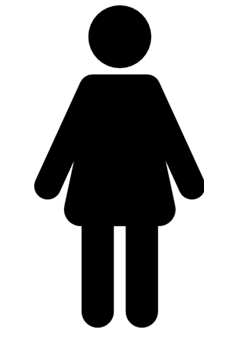 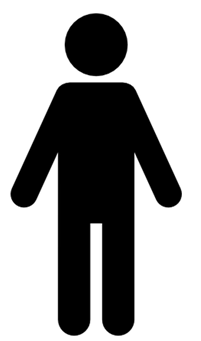 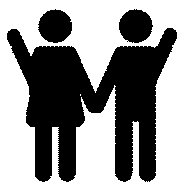 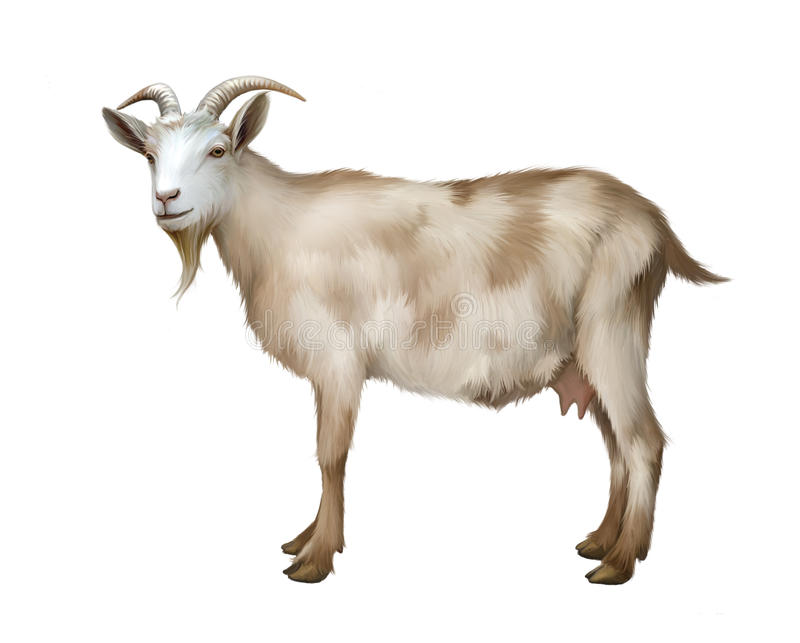 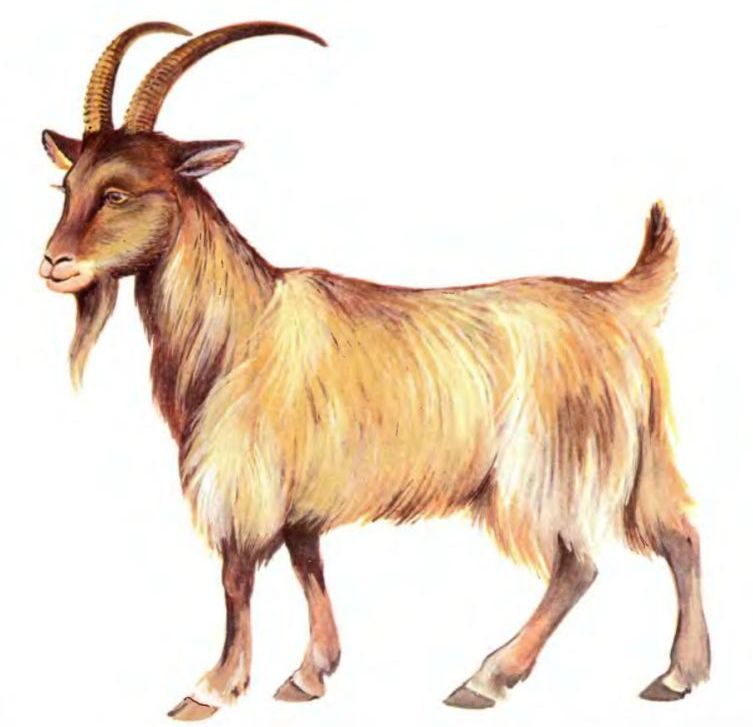 Сколько  козлят?
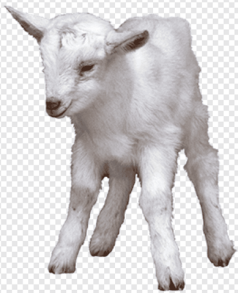 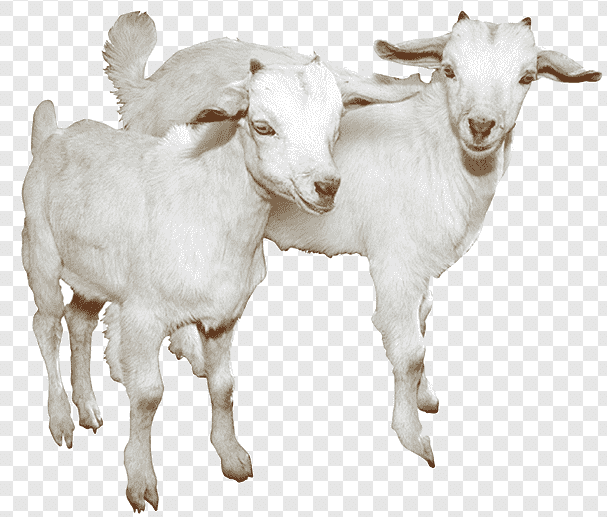 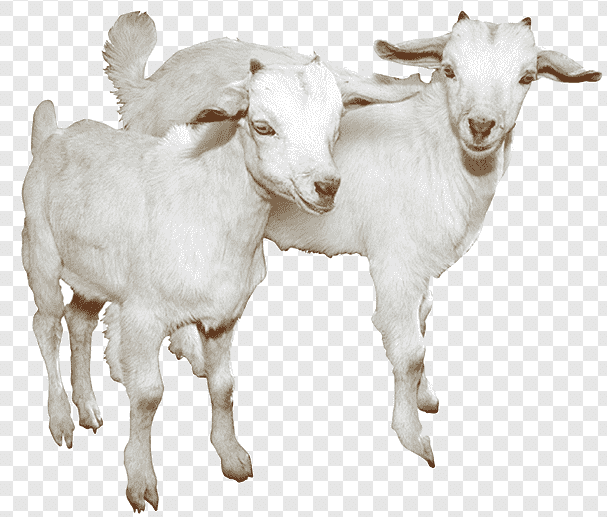 Называй  и  Нажимай
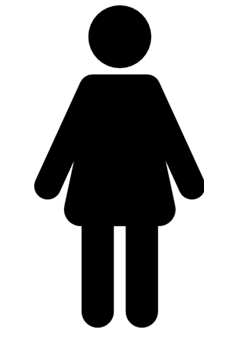 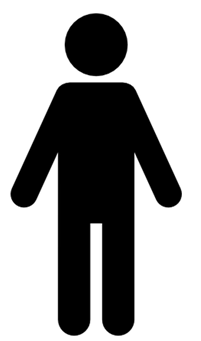 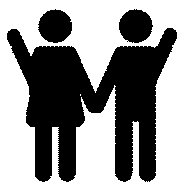 Назови  маму
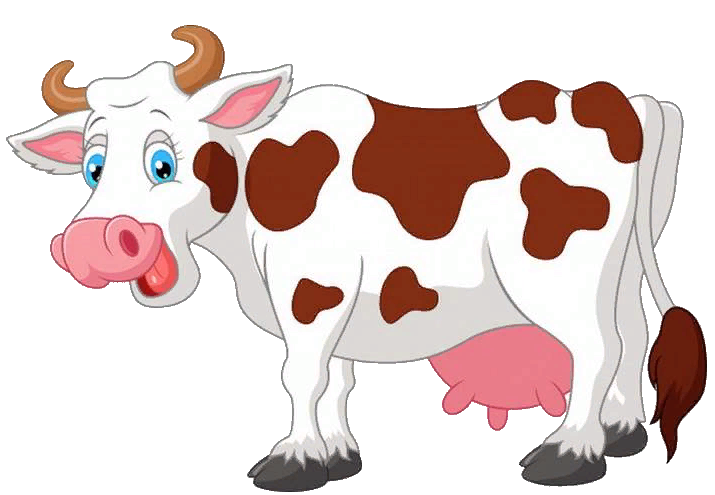 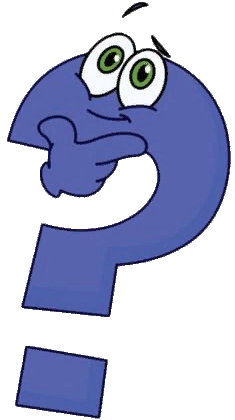 Мама  корова
Нажми …
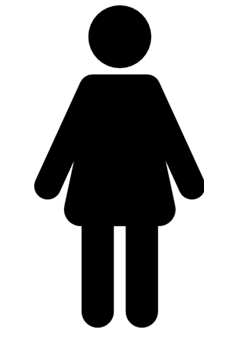 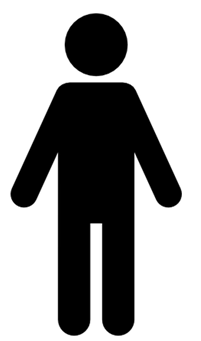 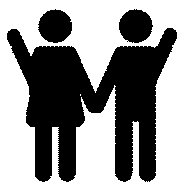 Назови  
папу
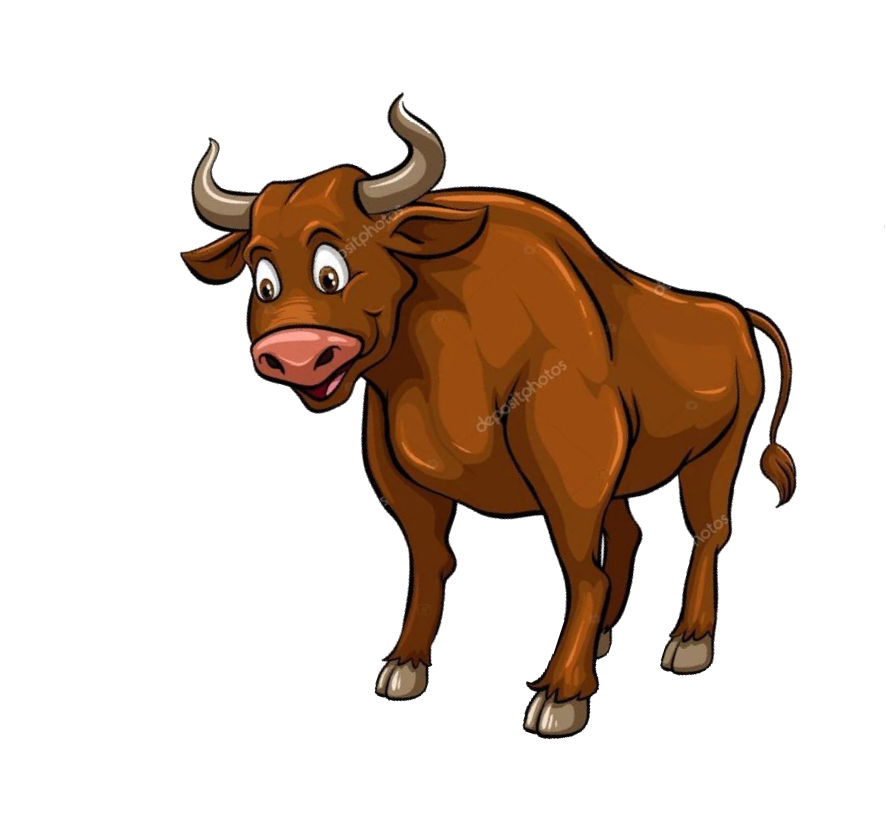 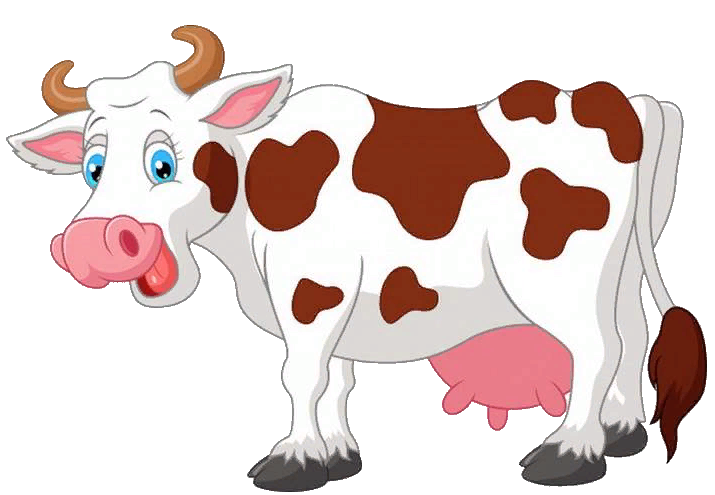 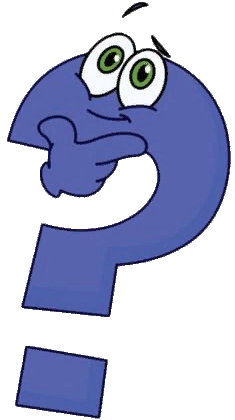 папа  бык
Нажми …
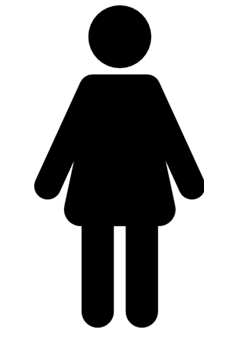 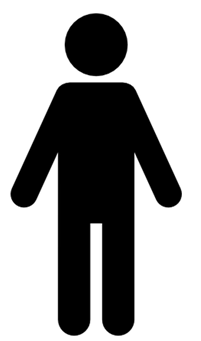 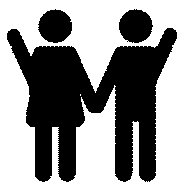 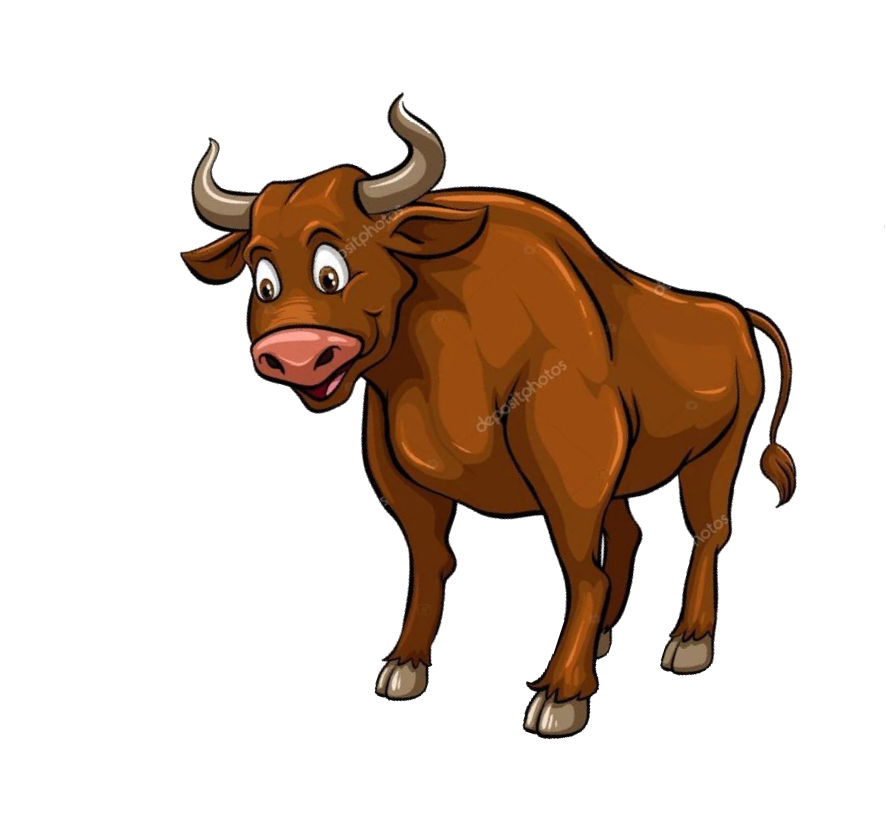 Назови   
детёныша
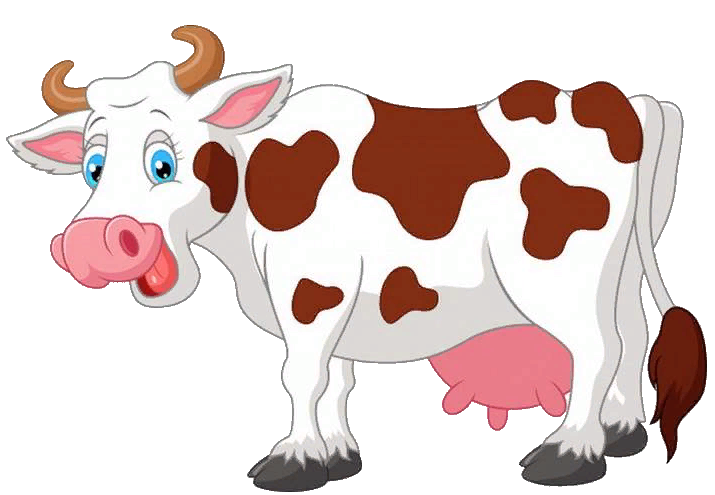 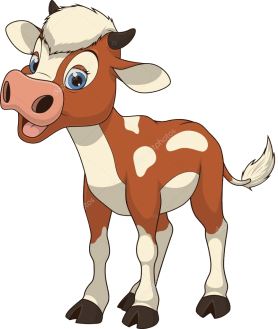 Сколько
телят?
телёнок
Называй  и  Нажимай
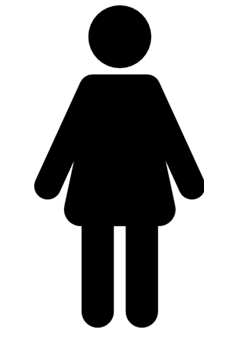 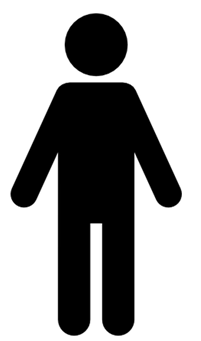 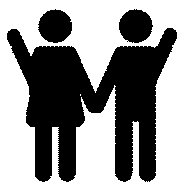 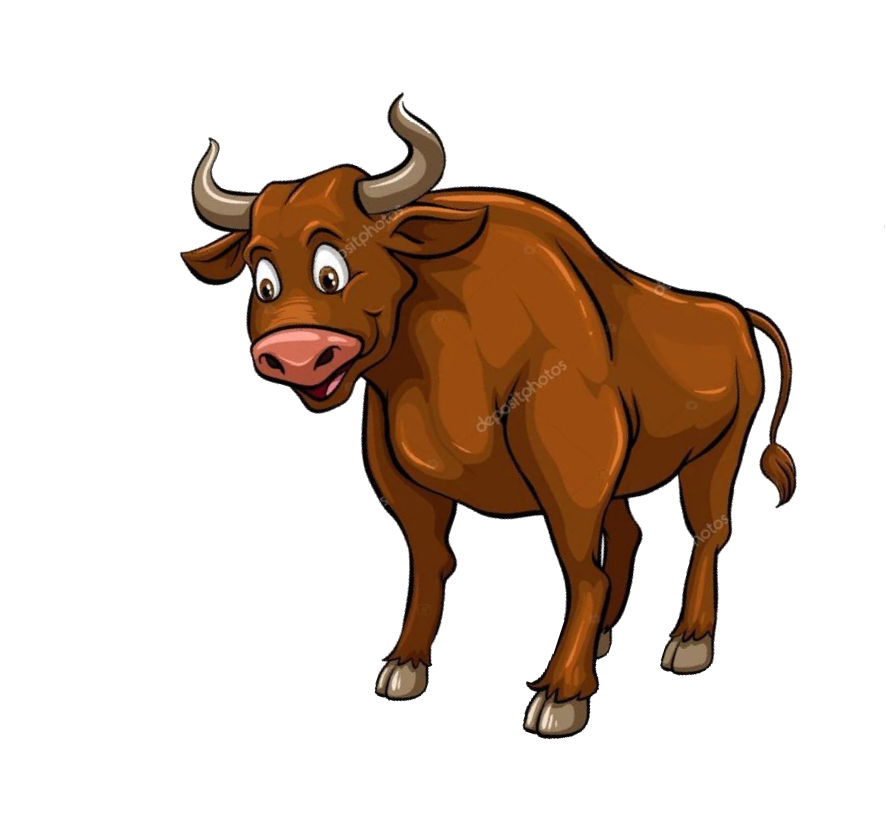 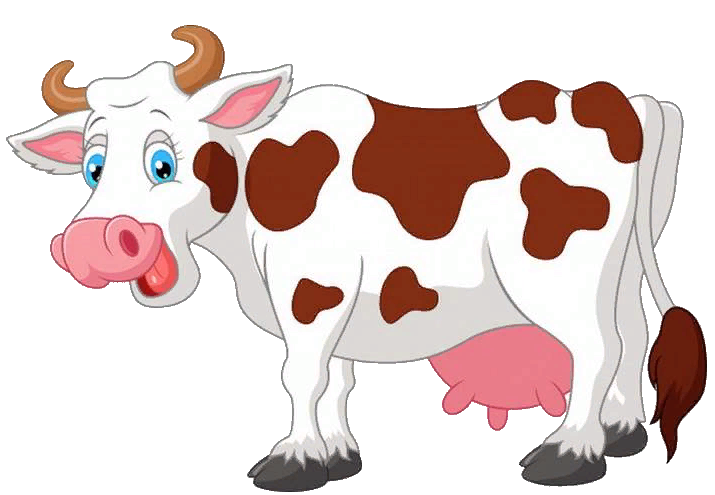 Сколько  телят?
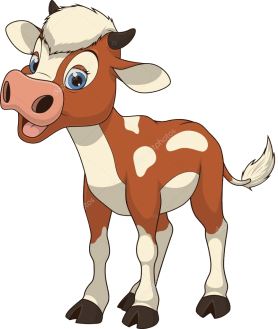 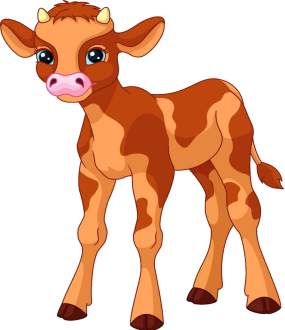 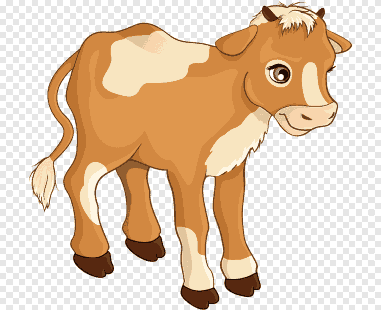 Называй  и  нажимай
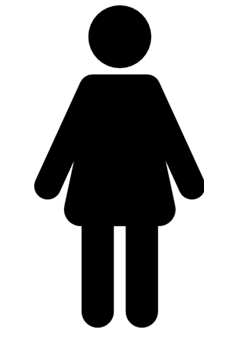 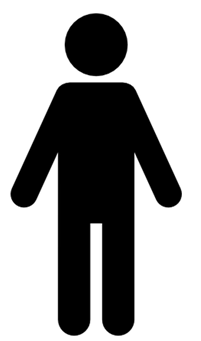 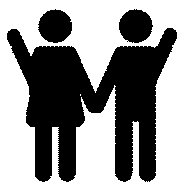 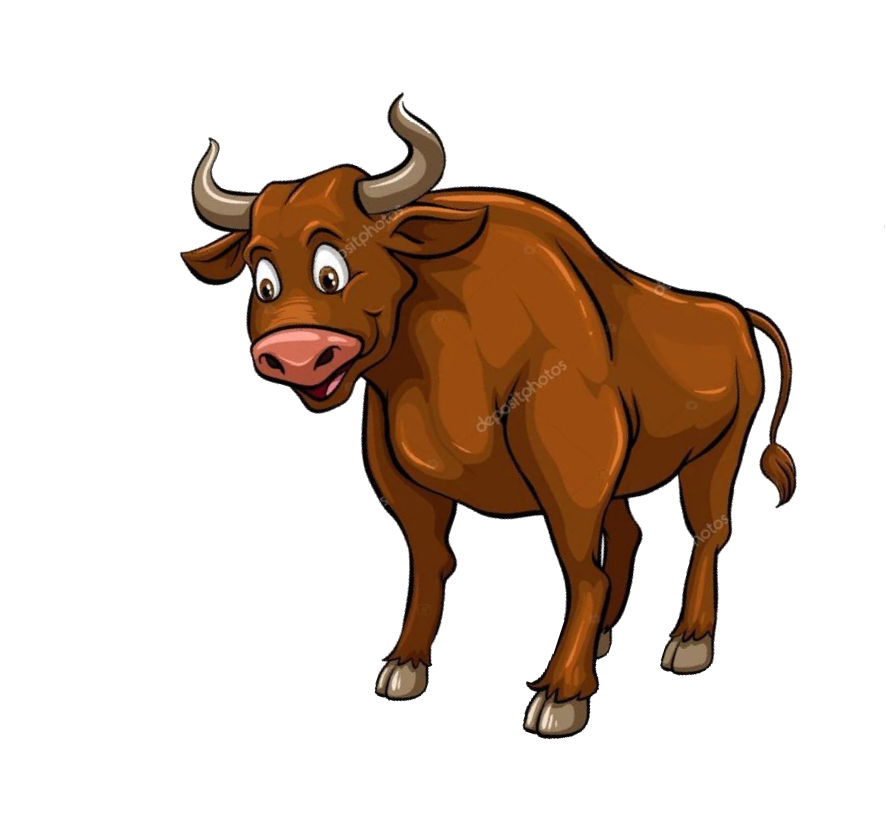 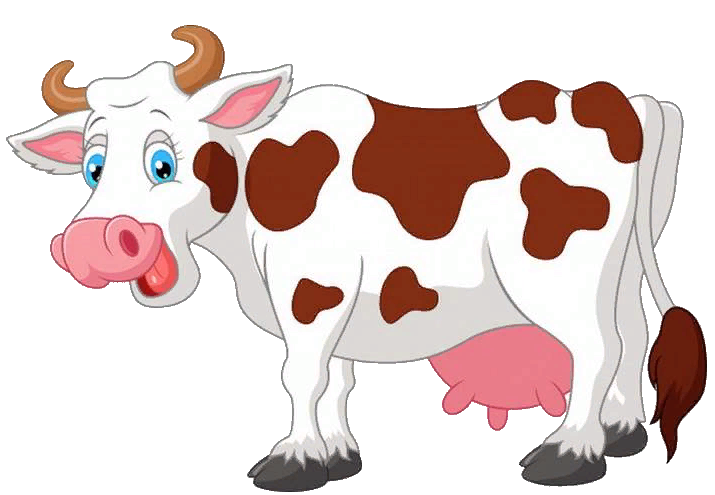 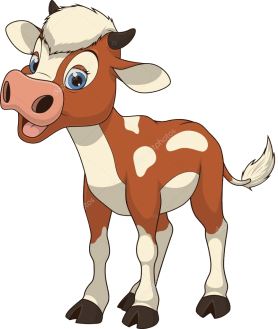 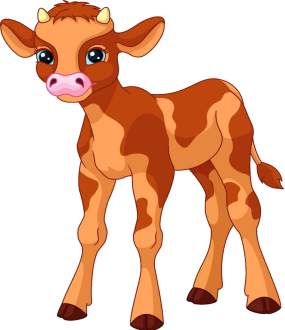 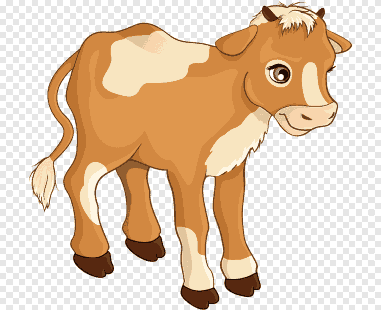 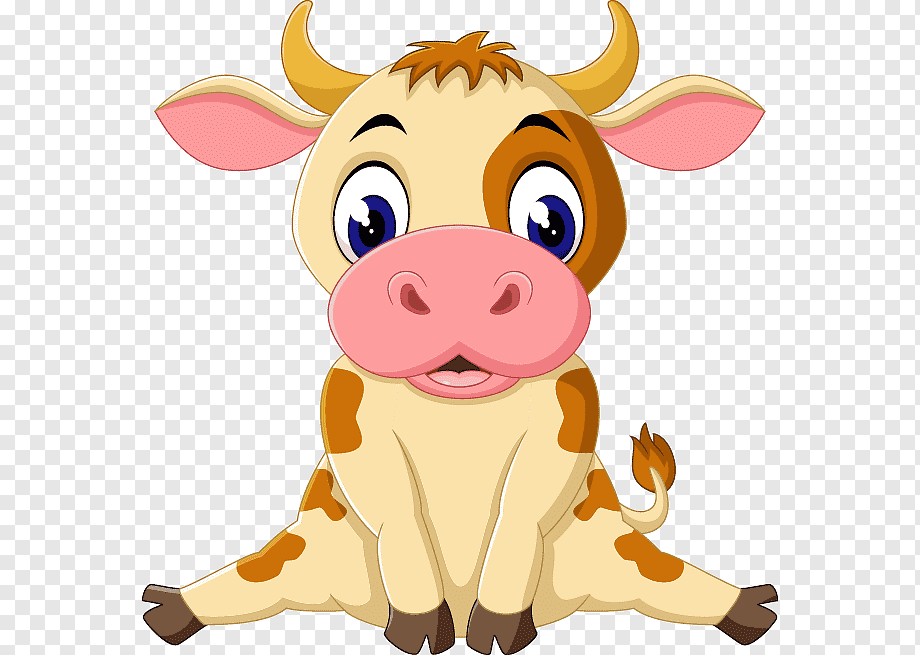 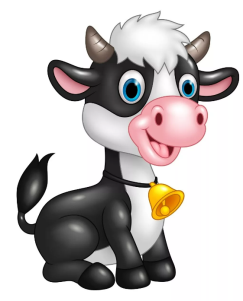 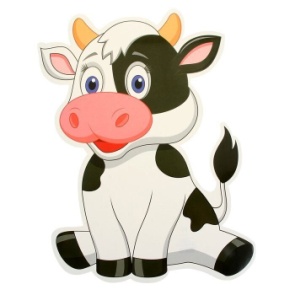 Сколько  телят?
Называй  и  Нажимай
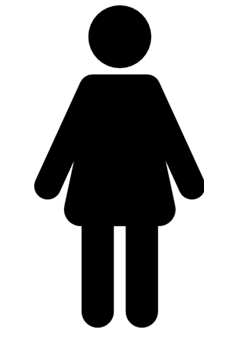 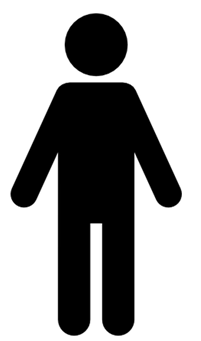 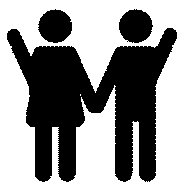 Назови  маму
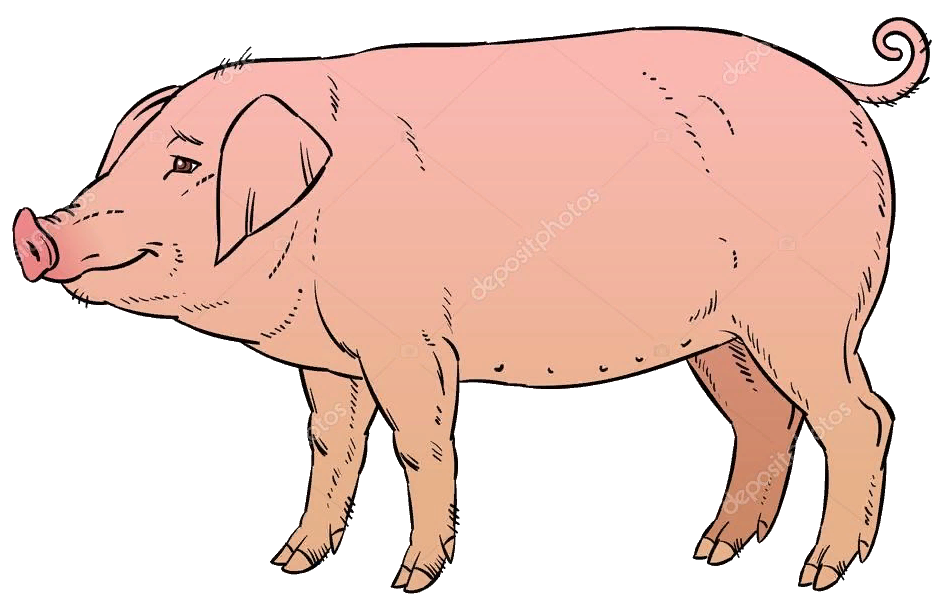 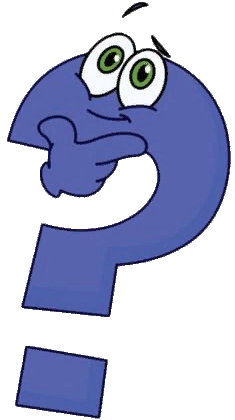 Мама  Свинья
Нажми …
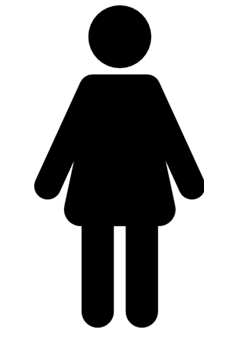 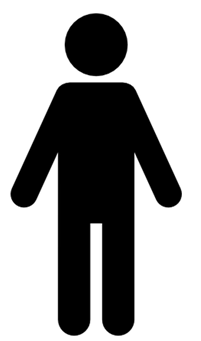 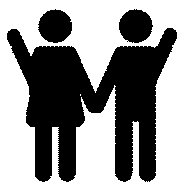 Назови  
папу
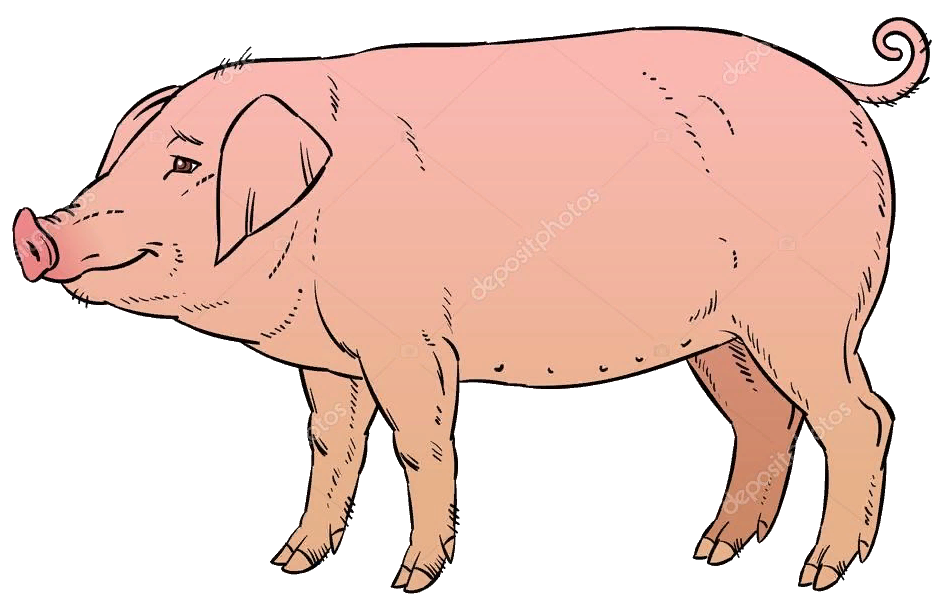 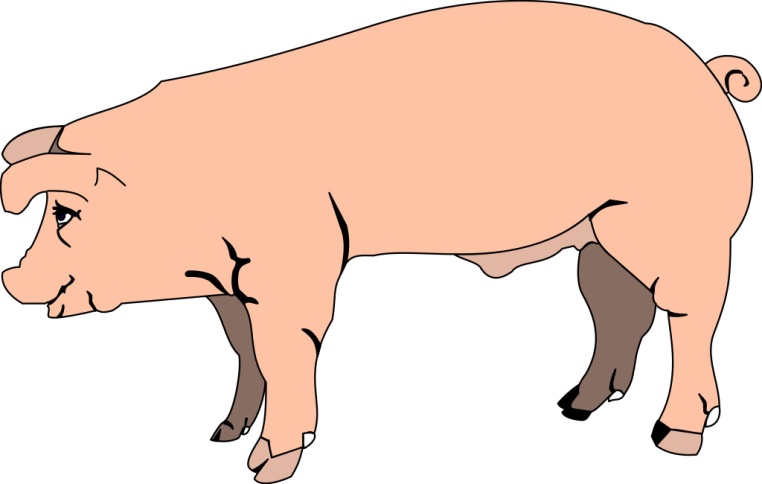 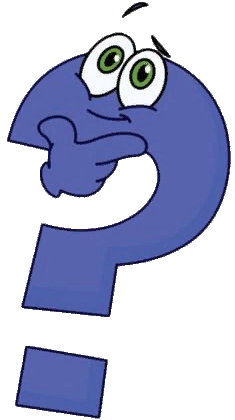 папа  боров
Нажми …
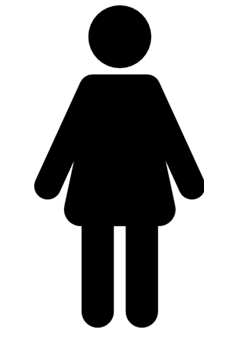 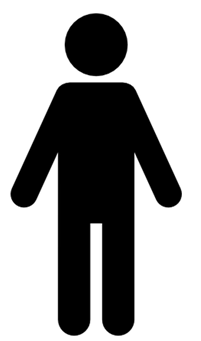 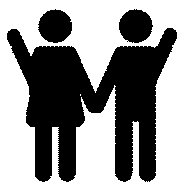 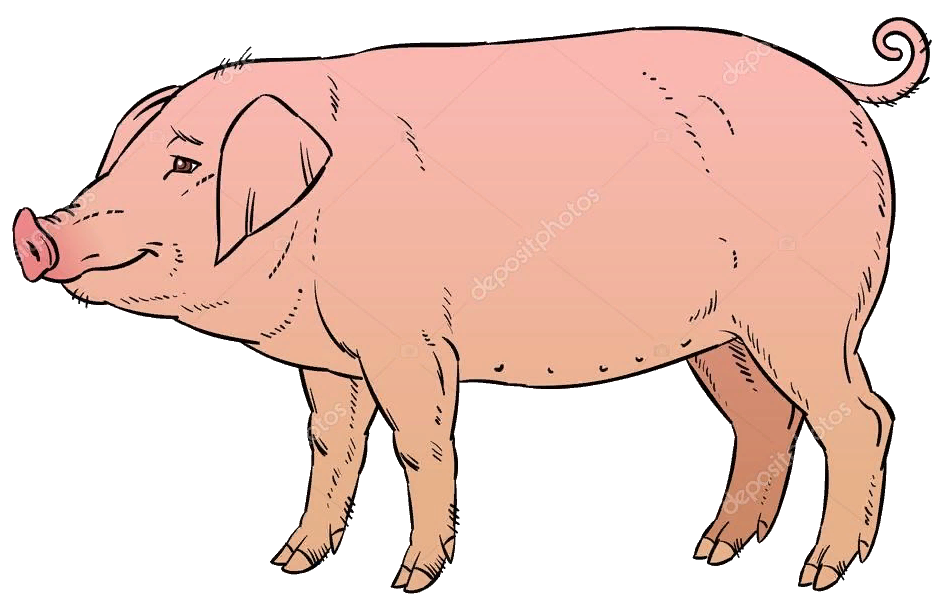 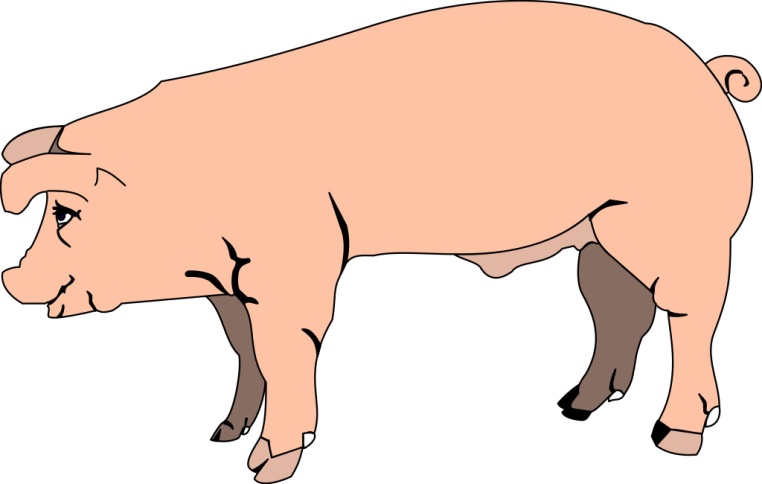 Назови   
детёныша
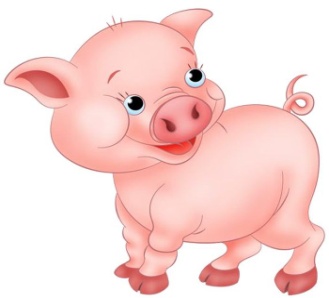 Сколько
поросят?
поросёнок
Называй  и  Нажимай
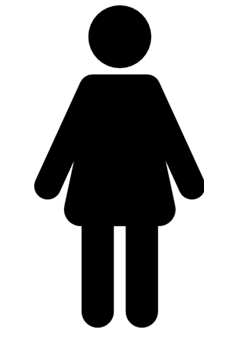 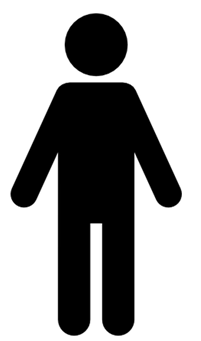 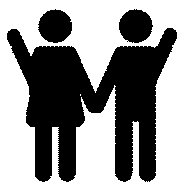 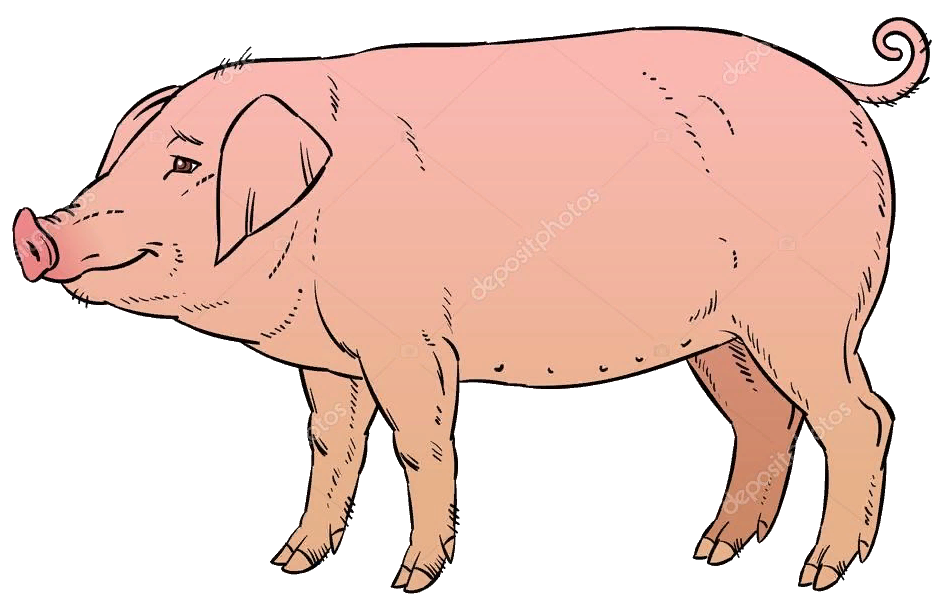 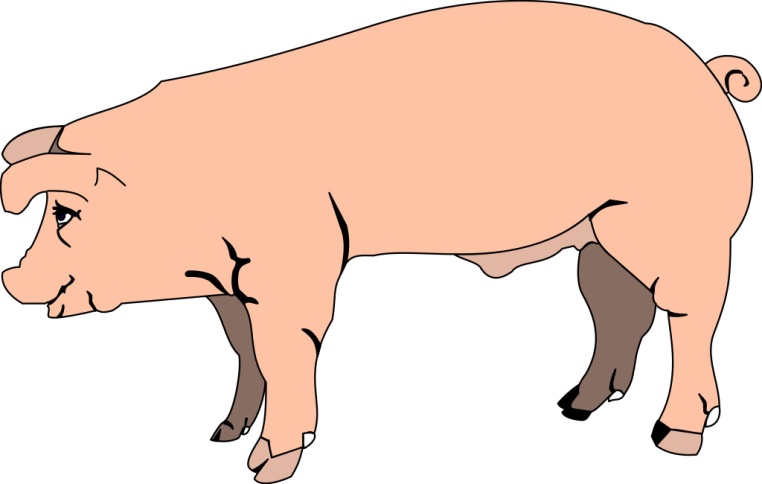 Сколько  поросят?
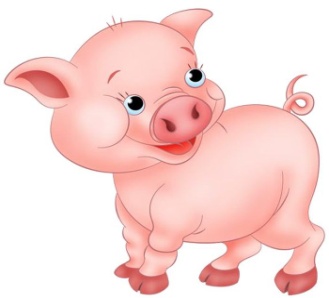 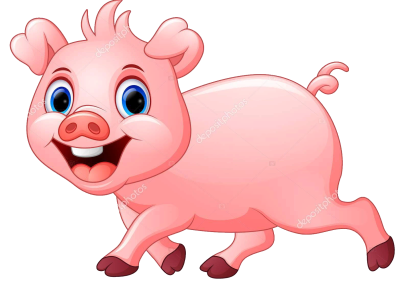 Называй  и  Нажимай
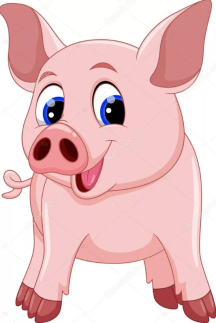 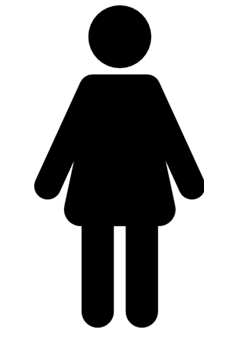 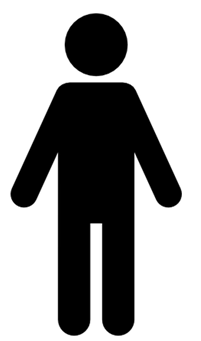 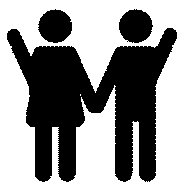 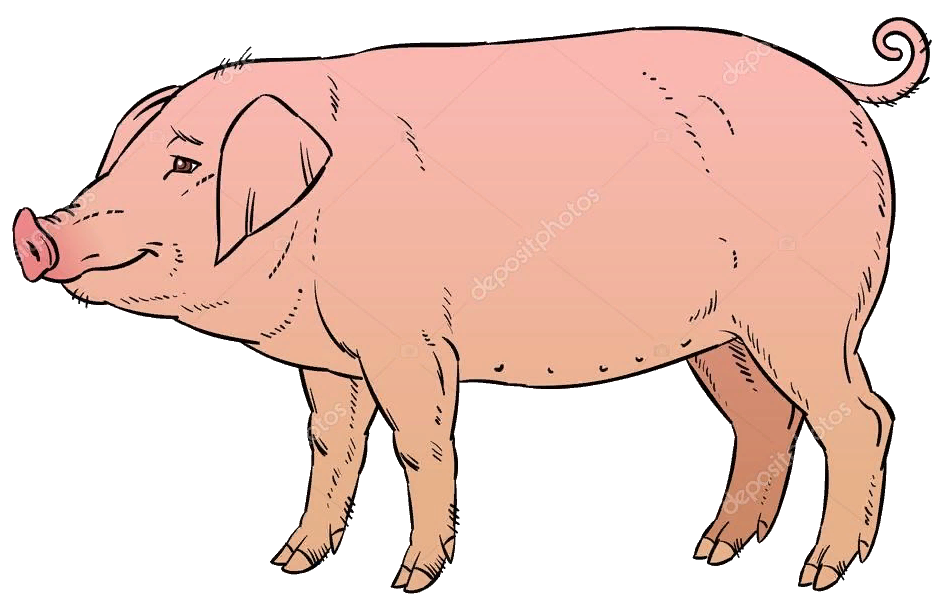 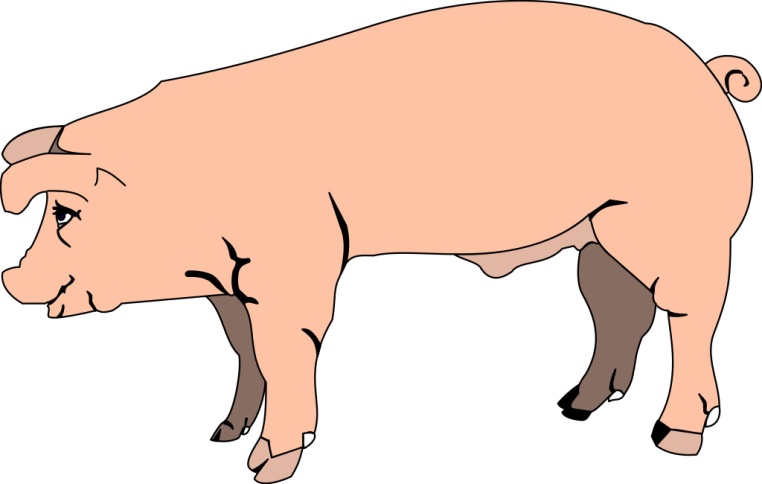 Сколько  поросят?
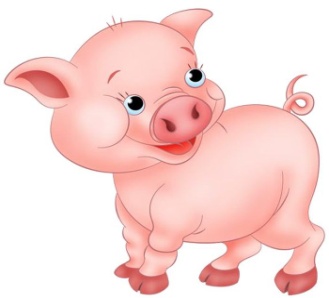 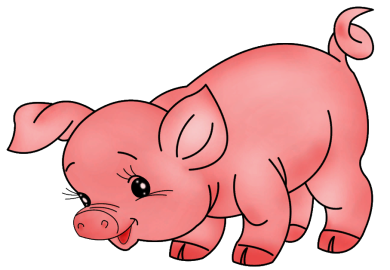 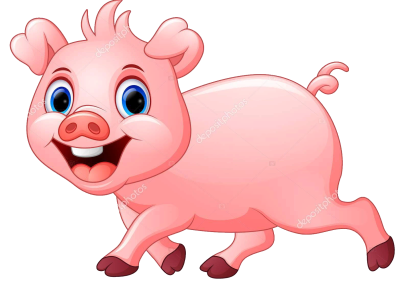 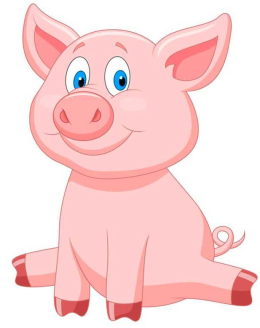 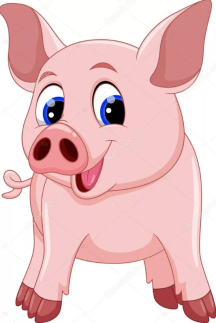 Нажми на стрелку…
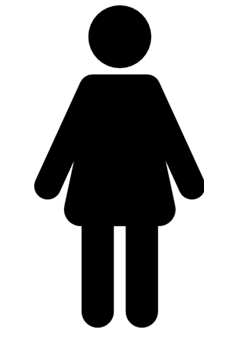 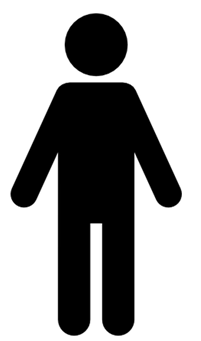 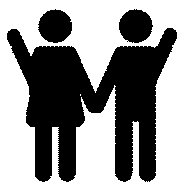 Назови  маму
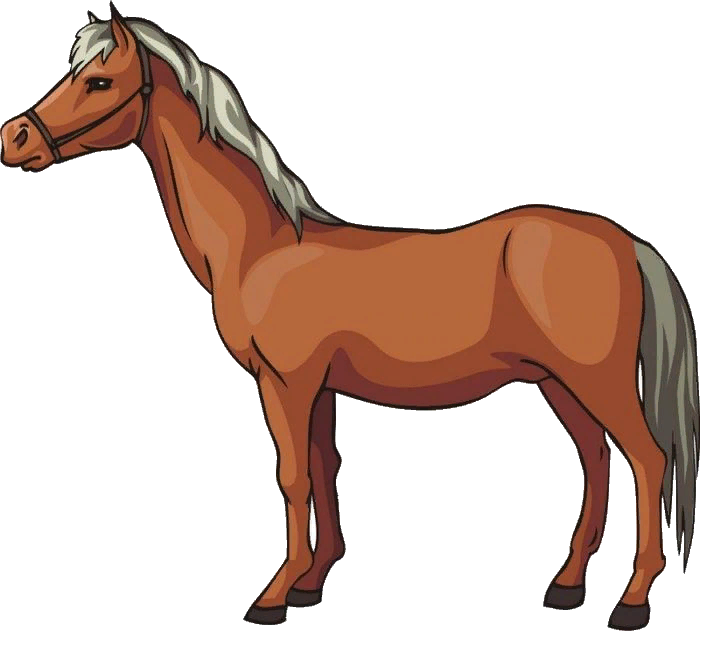 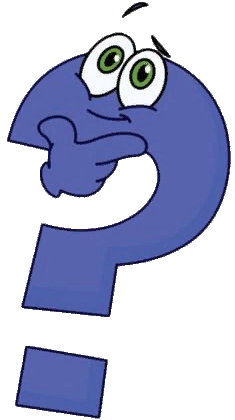 Нажми …
Мама  лошадь
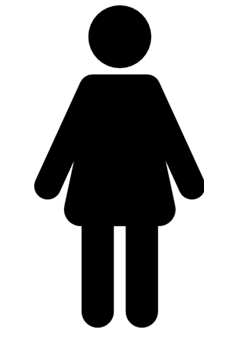 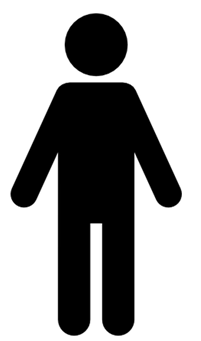 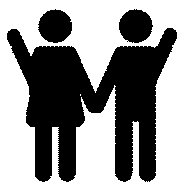 Назови  
папу
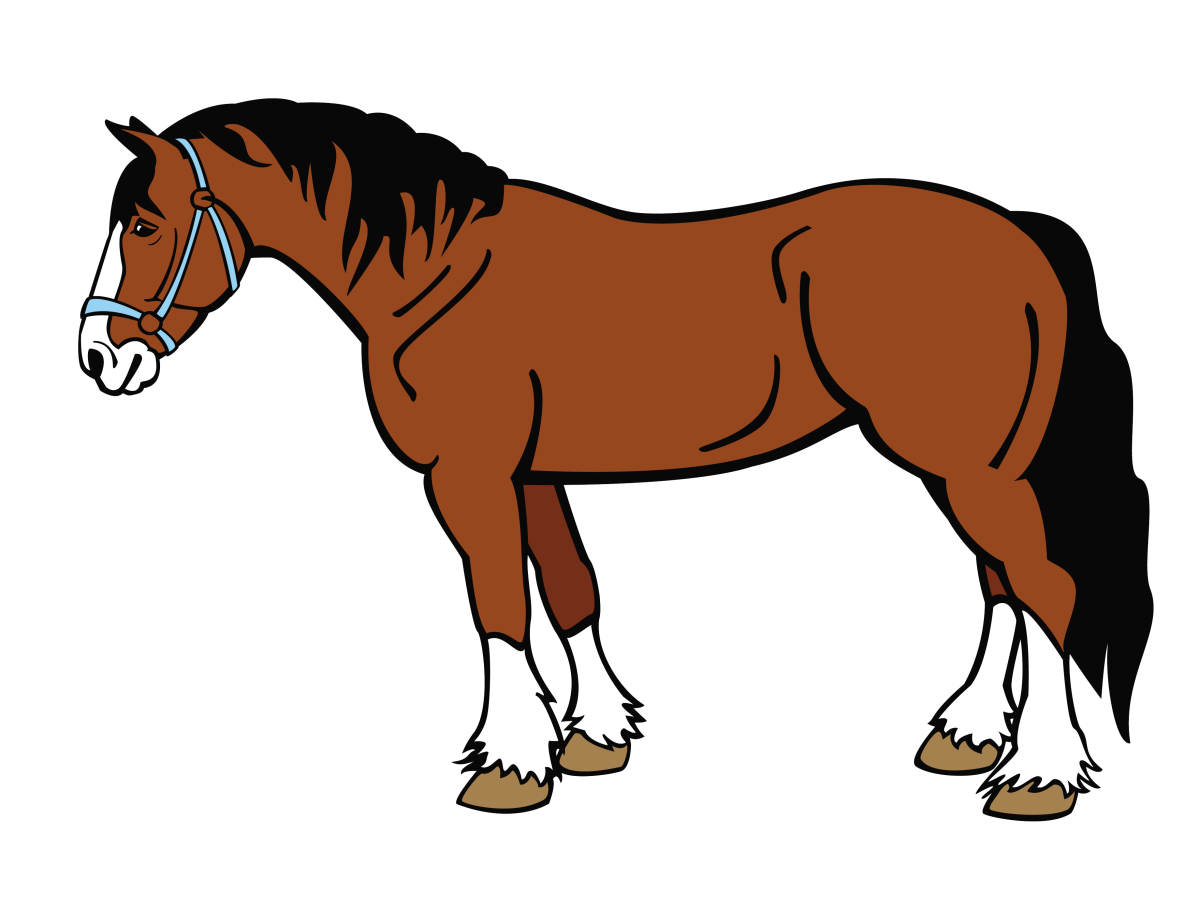 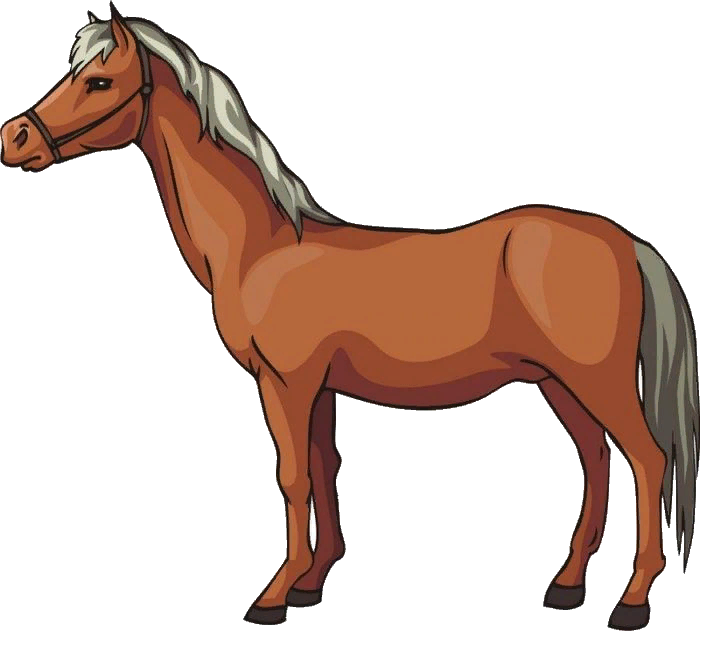 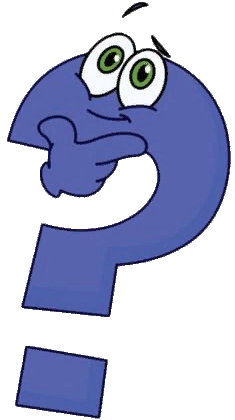 папа  конь
Нажми …
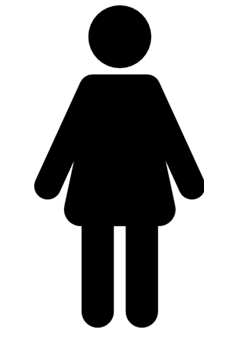 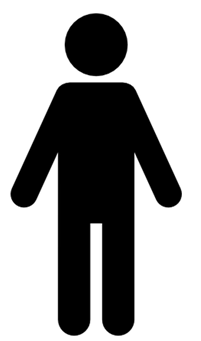 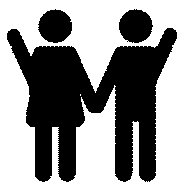 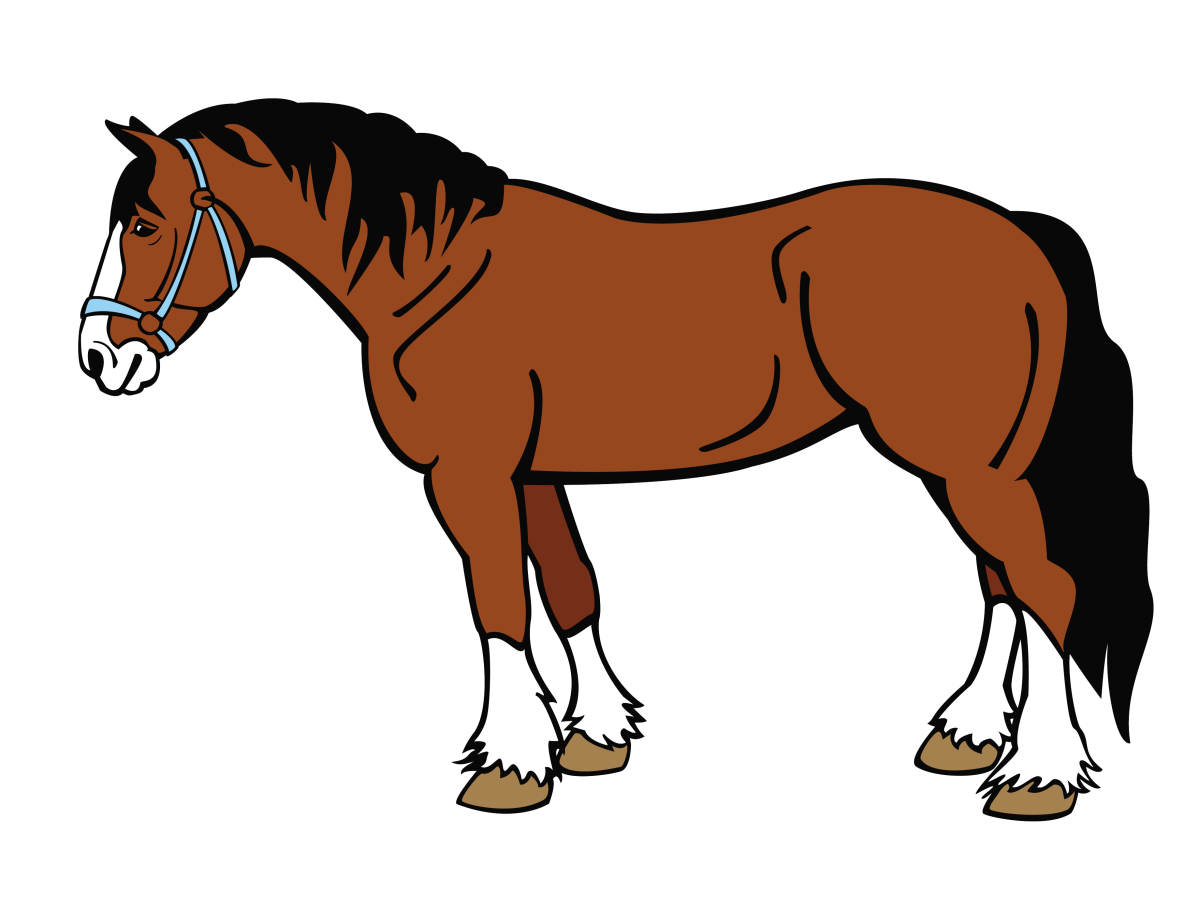 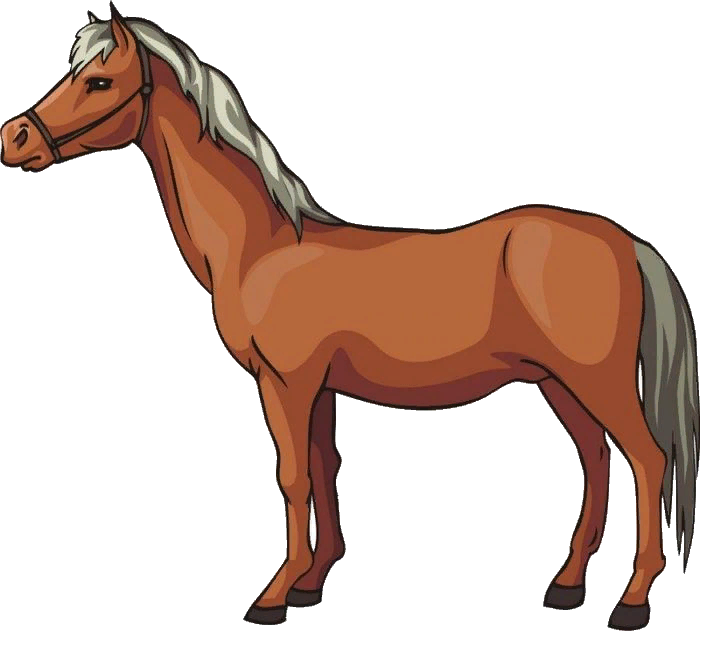 Назови   
детёныша
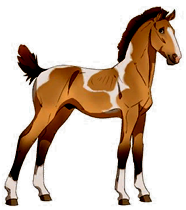 Жеребят?
Сколько
жеребёнок
Называй  и  Нажимай
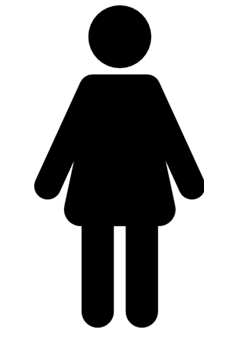 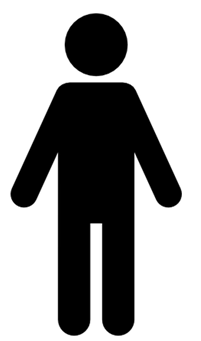 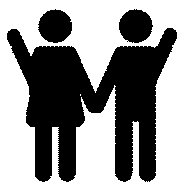 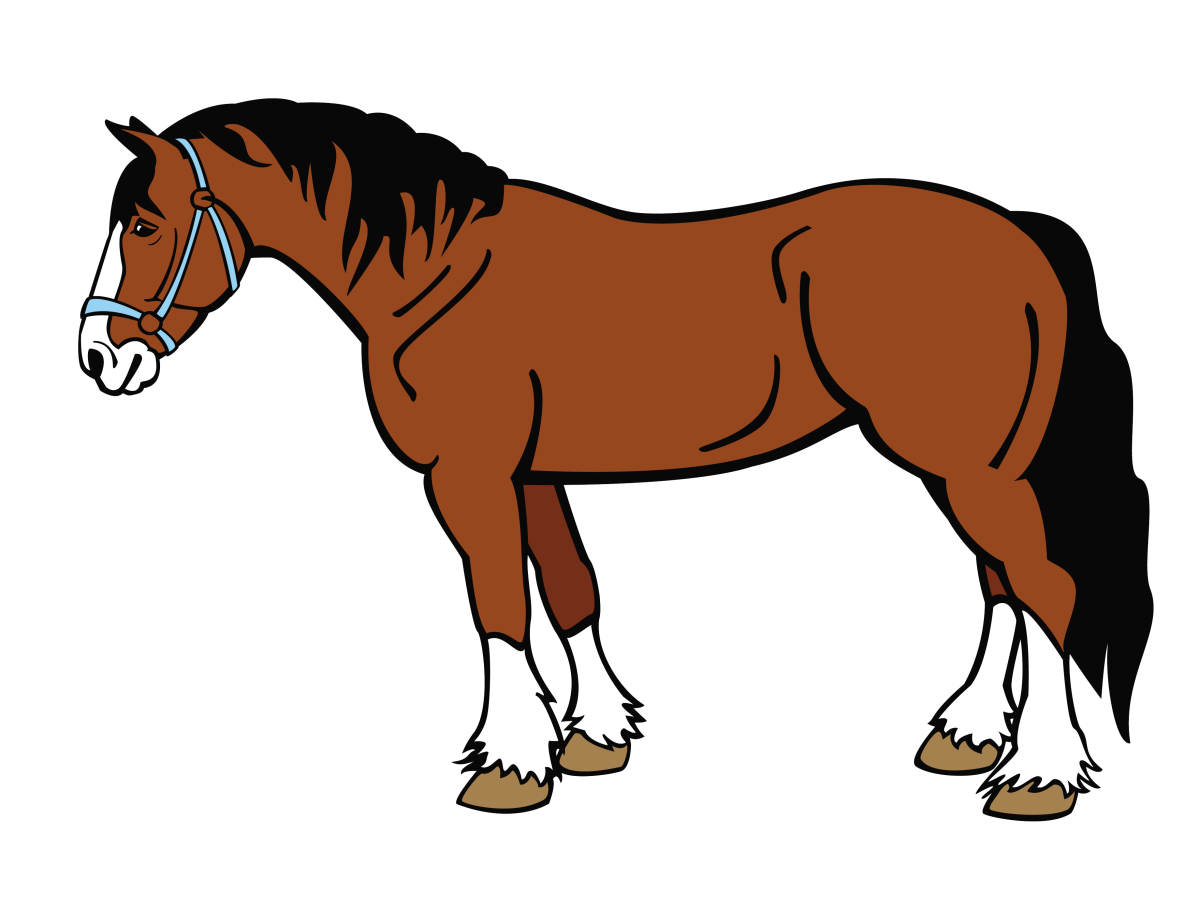 Сколько  
жеребят?
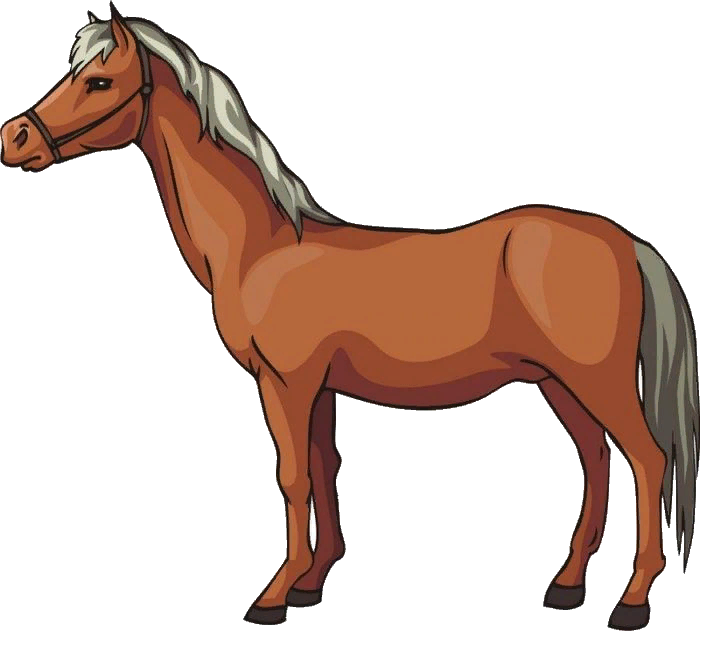 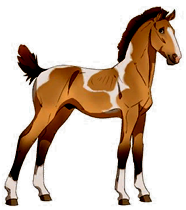 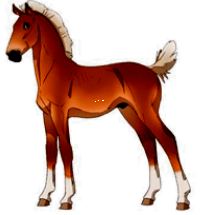 Называй  и  Нажимай
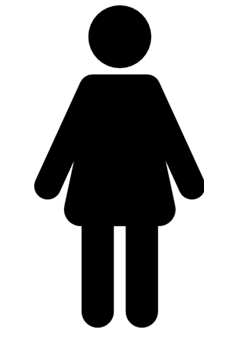 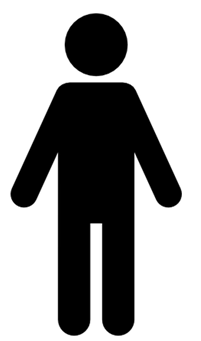 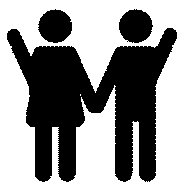 Назови  
папу
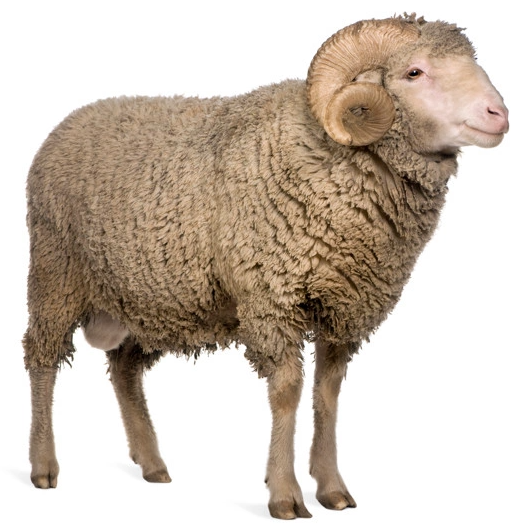 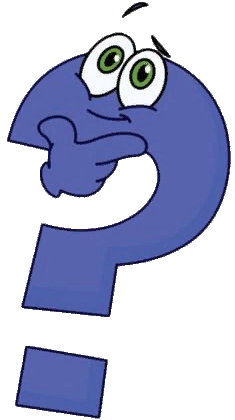 папа  баран
Нажми …
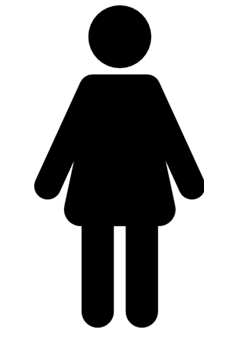 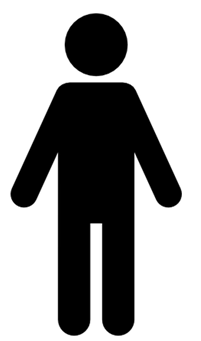 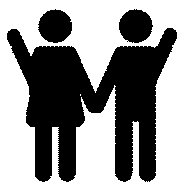 Назови  маму
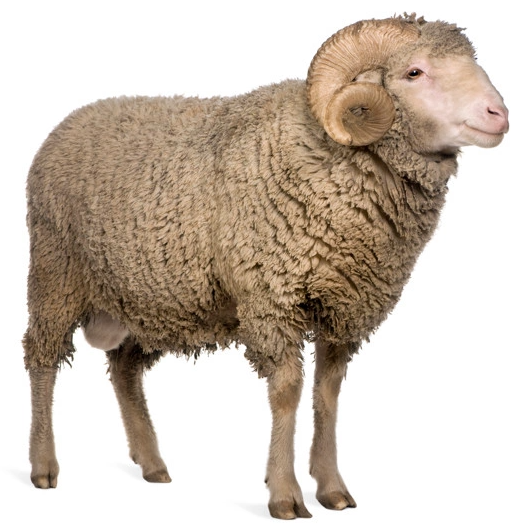 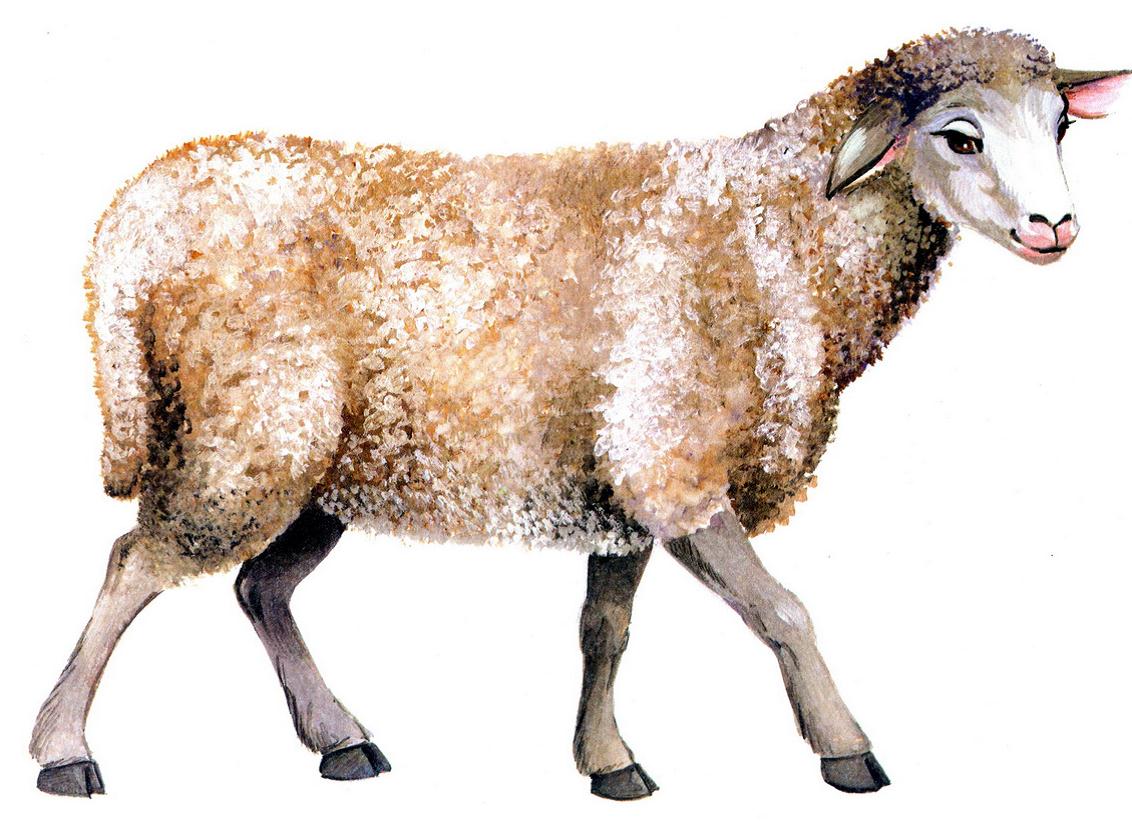 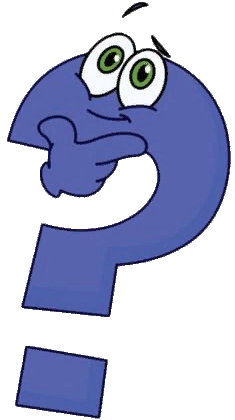 Мама  овца
Нажми …
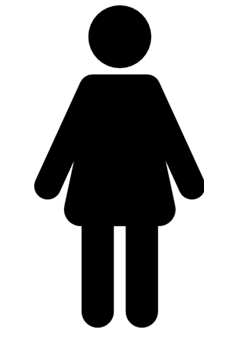 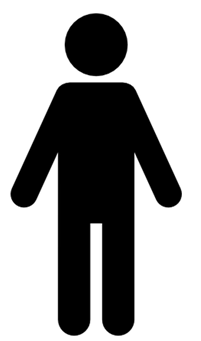 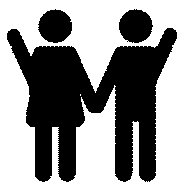 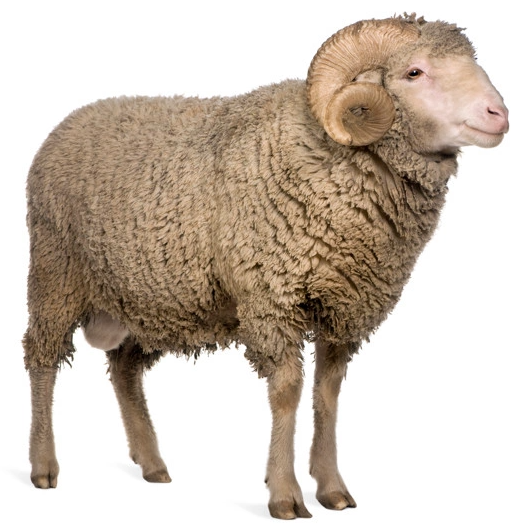 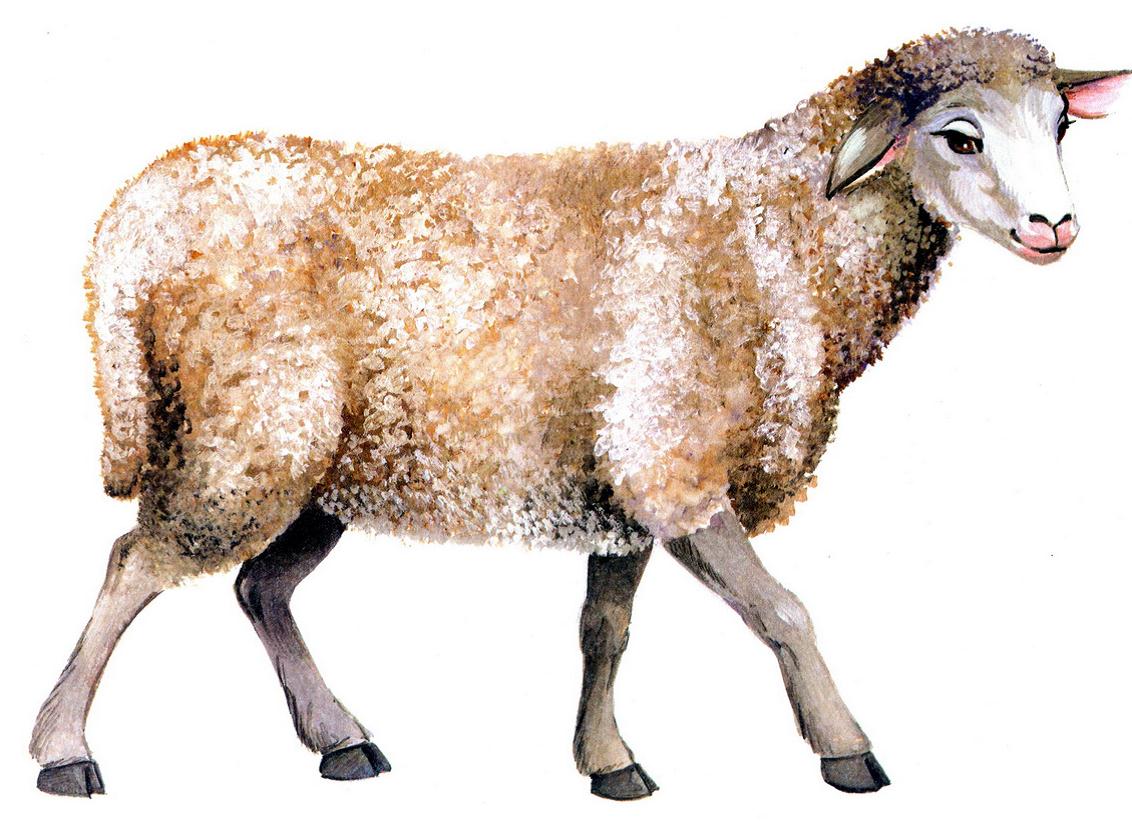 Назови   
детёныша
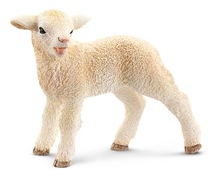 Сколько
ягнят?
ягнёнок
Называй  и  Нажимай
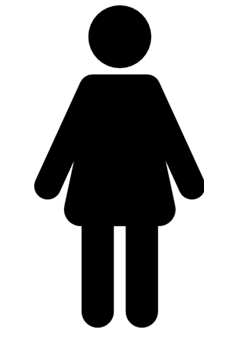 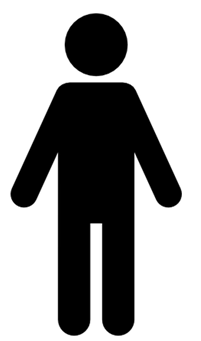 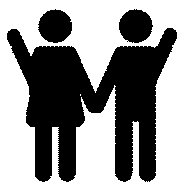 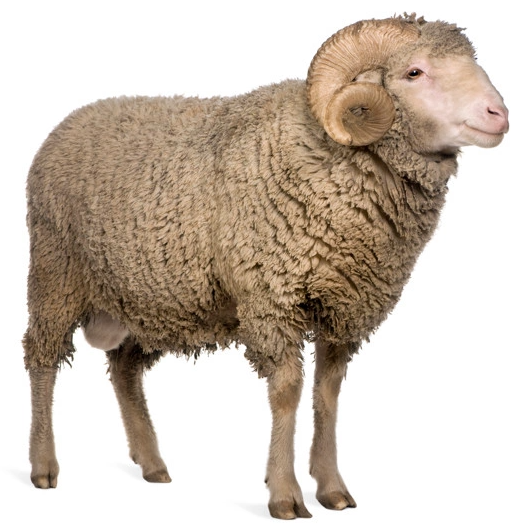 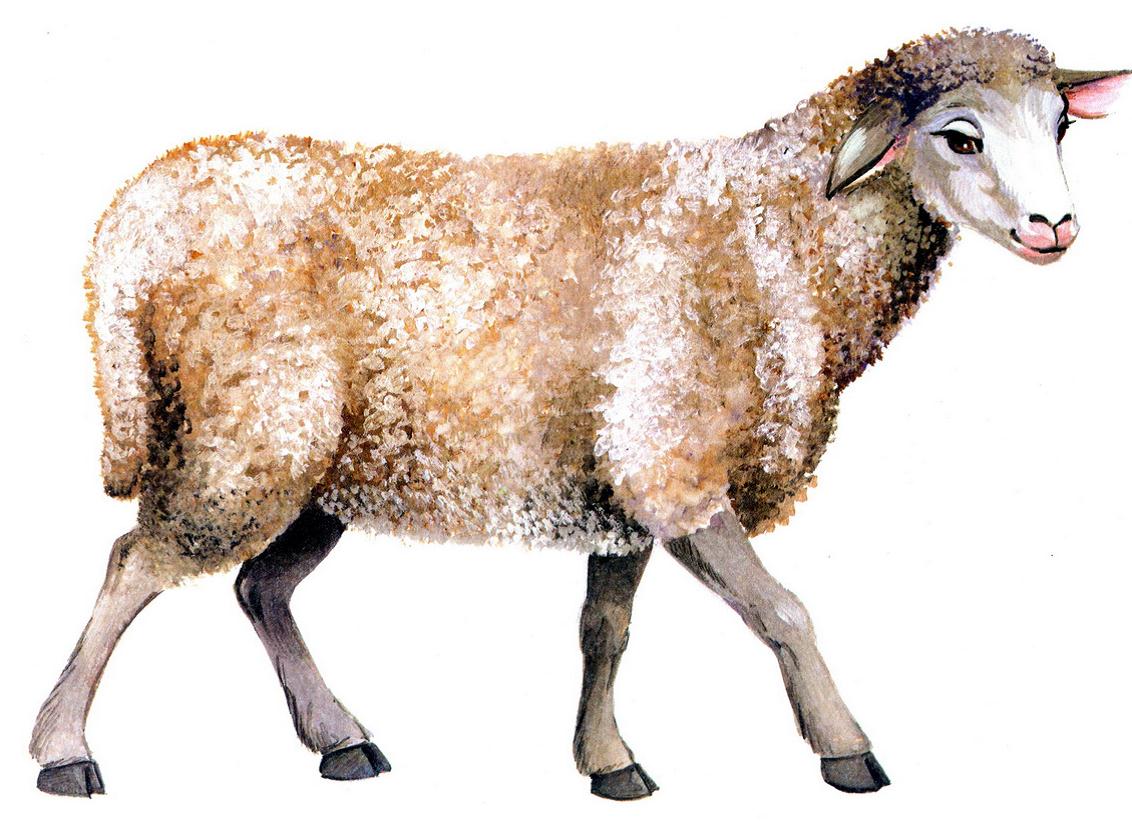 Сколько  ягнят?
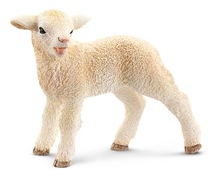 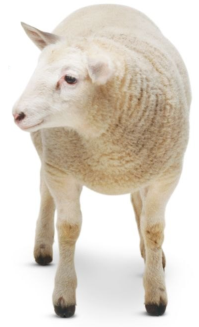 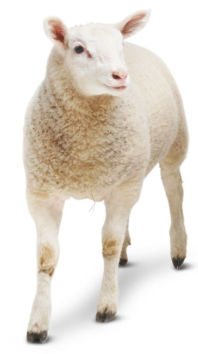 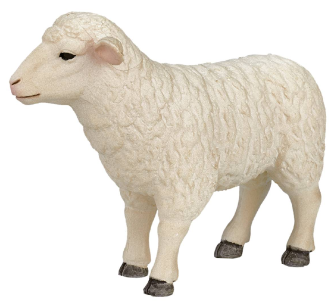 Называй  и  нажимай
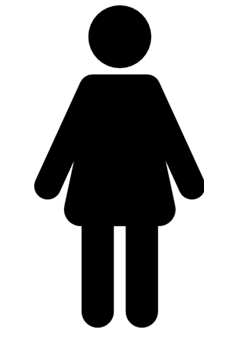 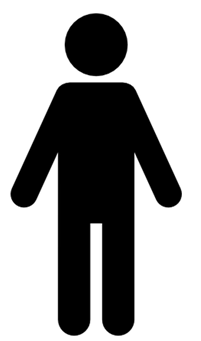 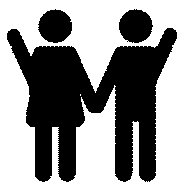 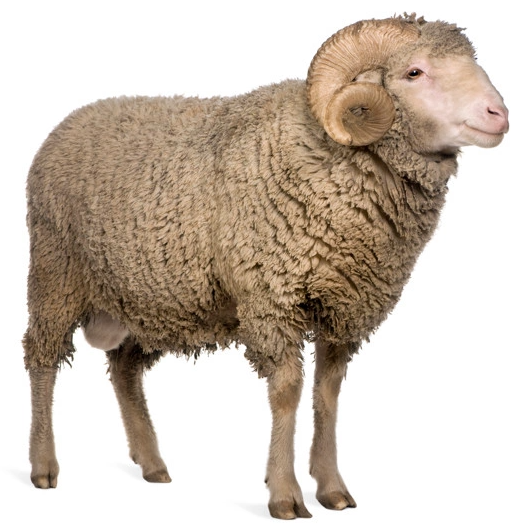 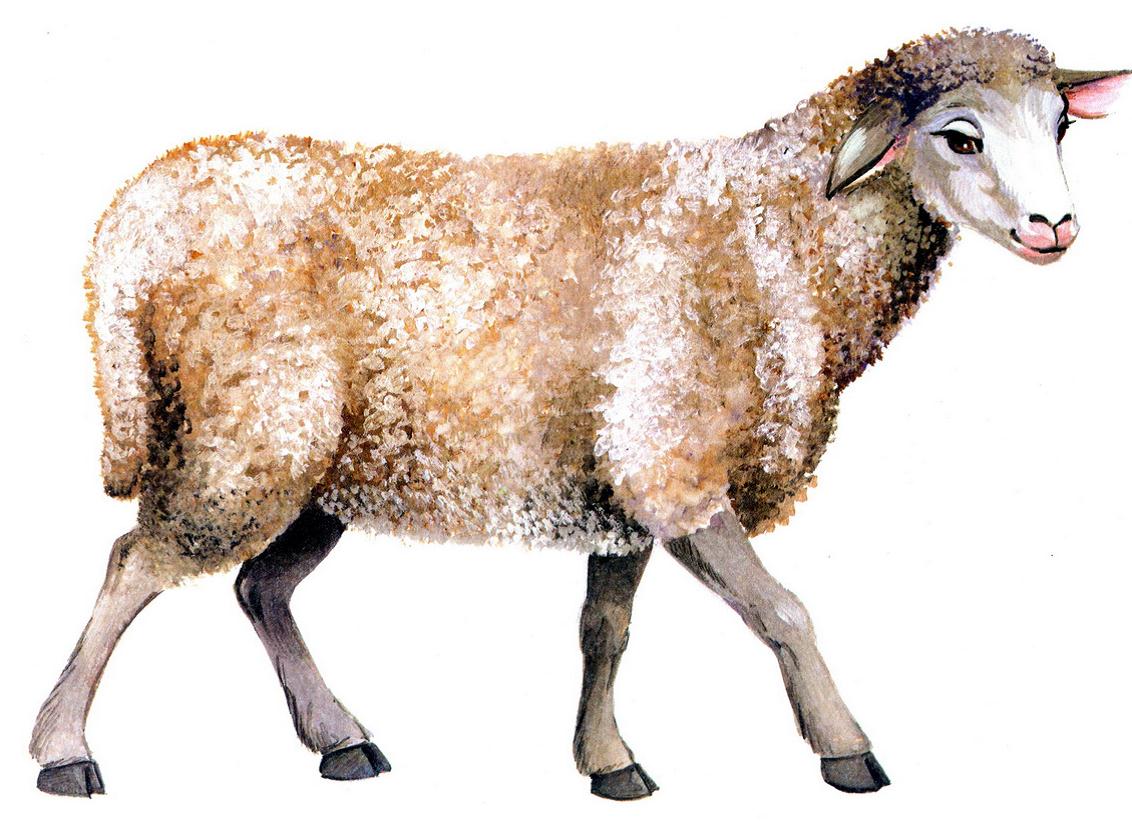 Сколько  ягнят?
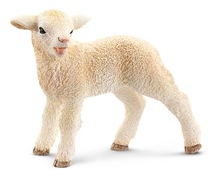 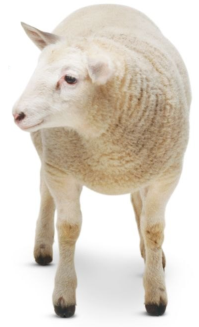 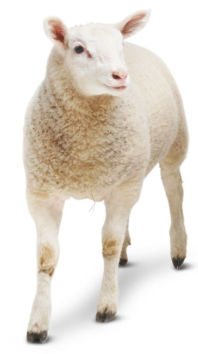 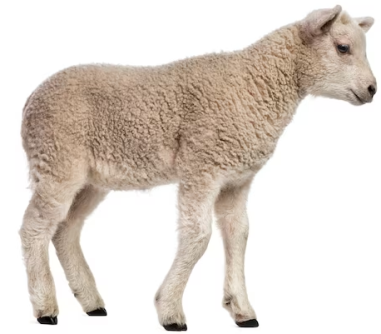 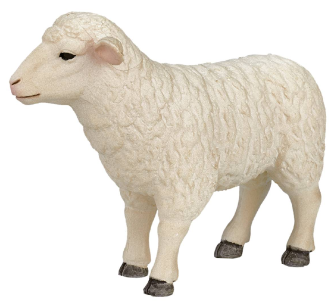 Называй  и  нажимай
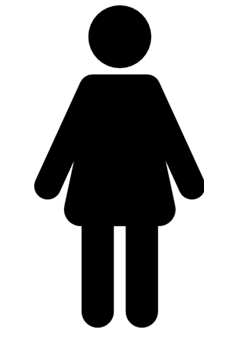 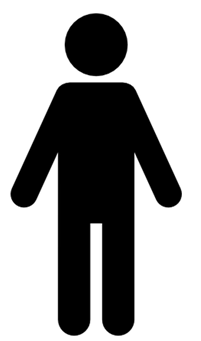 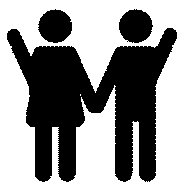 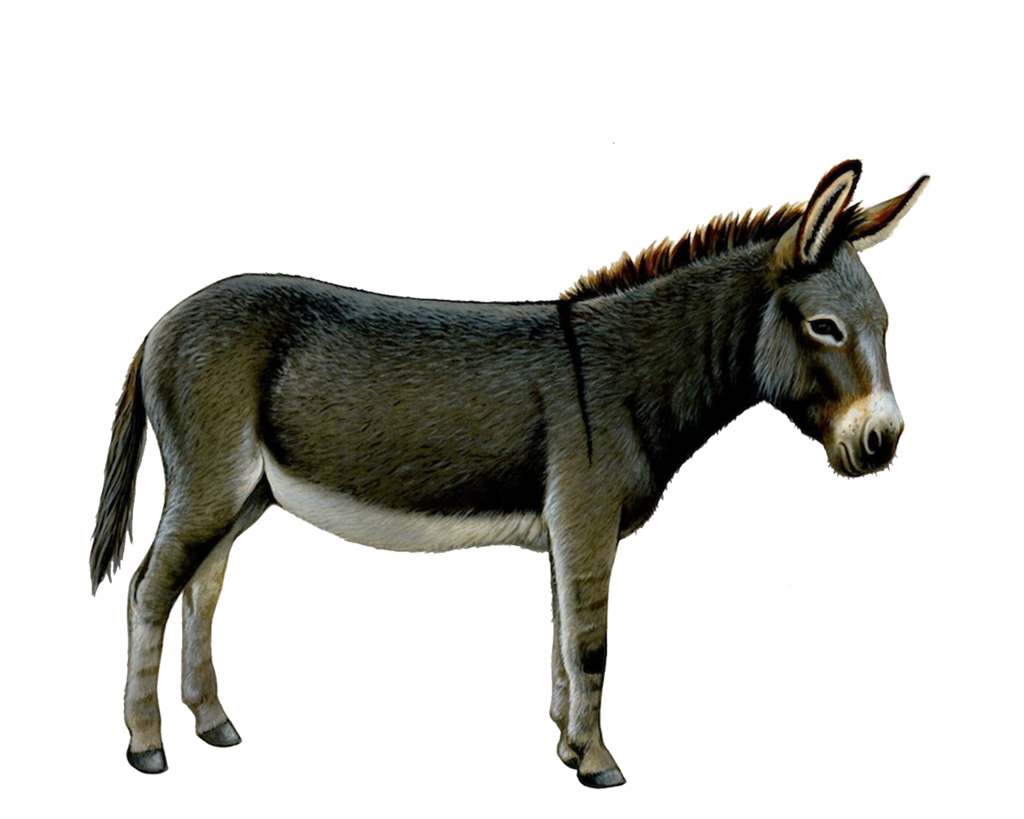 Назови  
папу
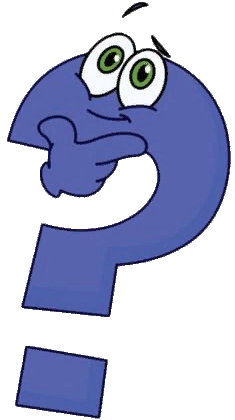 папа  осёл
Нажми …
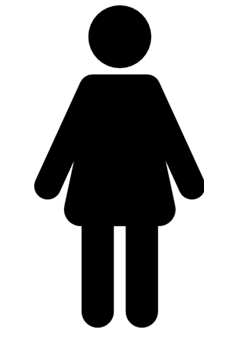 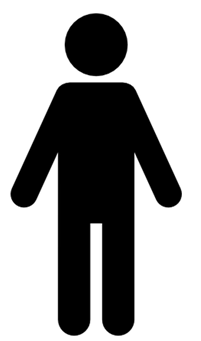 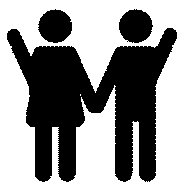 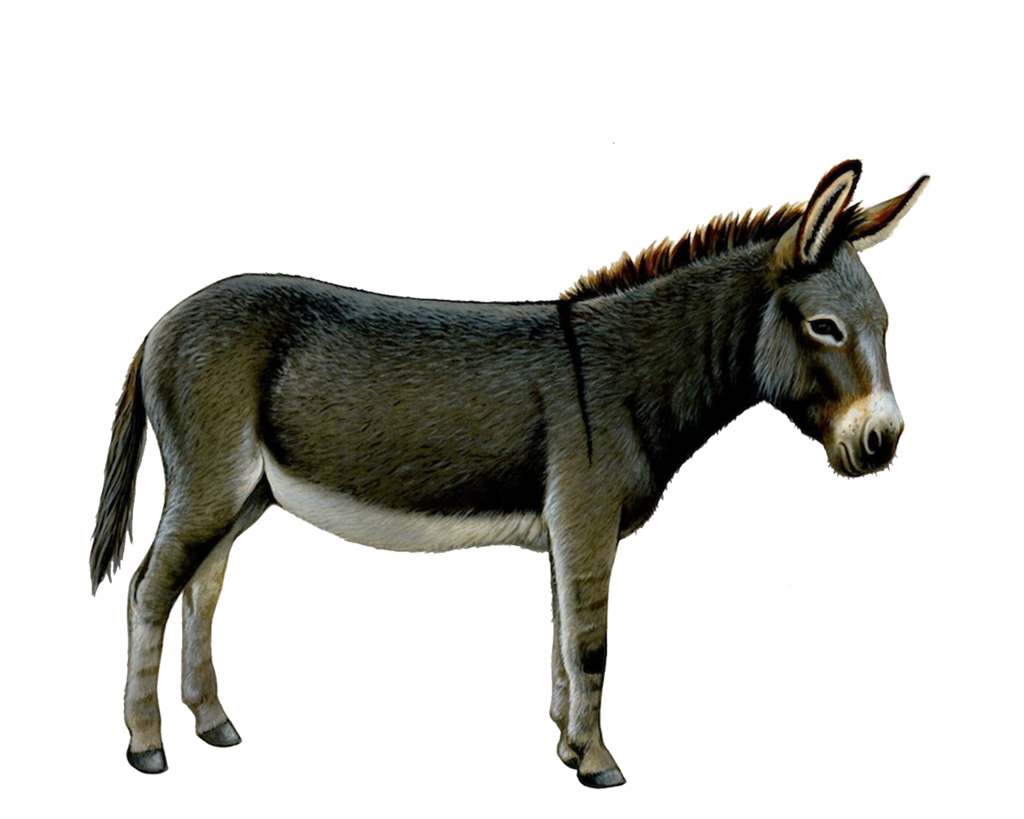 Назови  маму
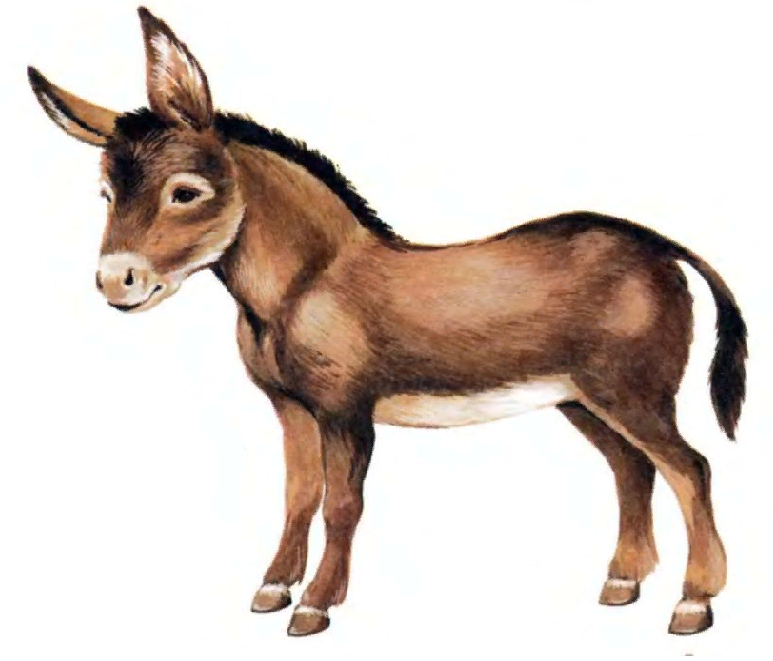 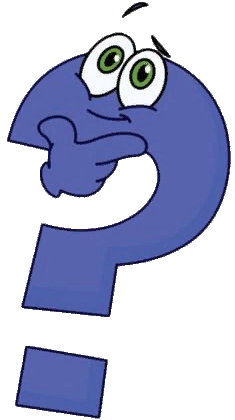 Мама  ослица
Нажми …
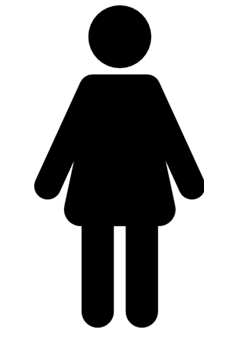 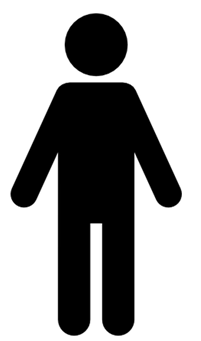 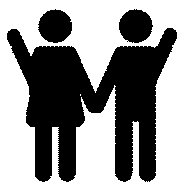 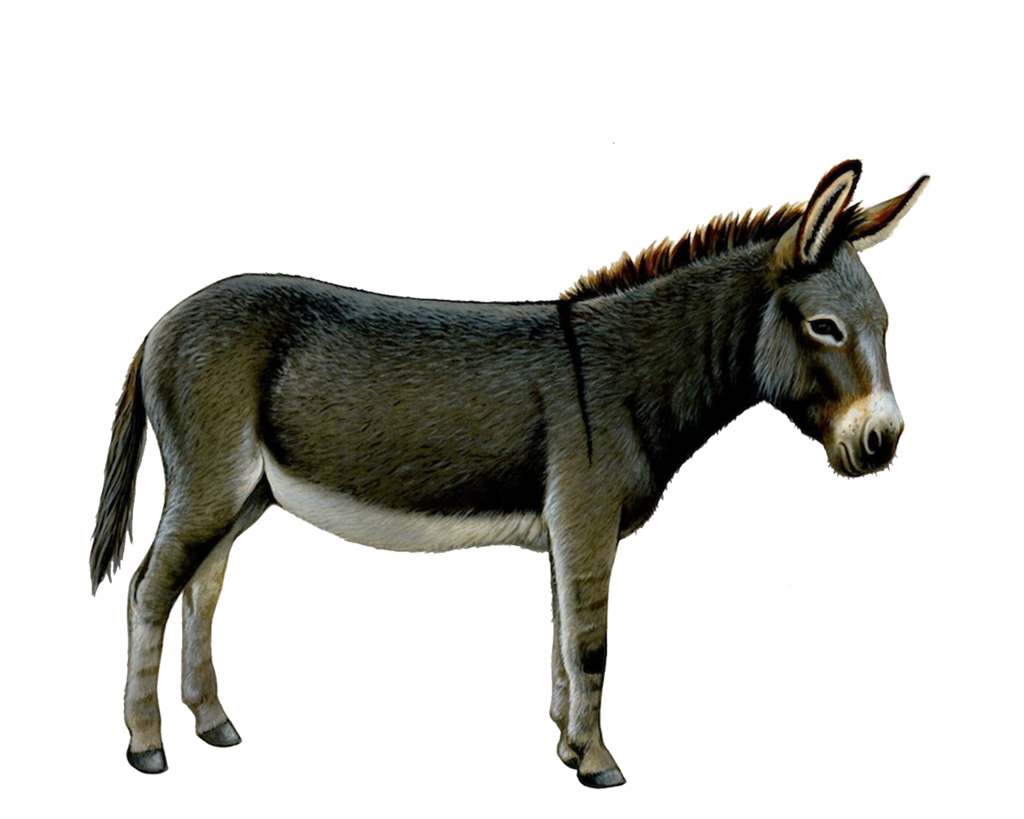 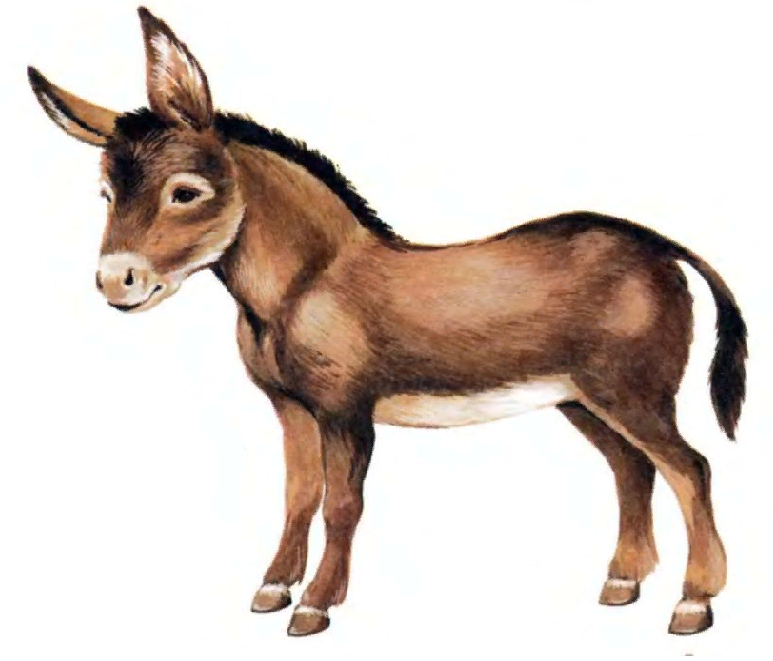 Назови   
детёныша
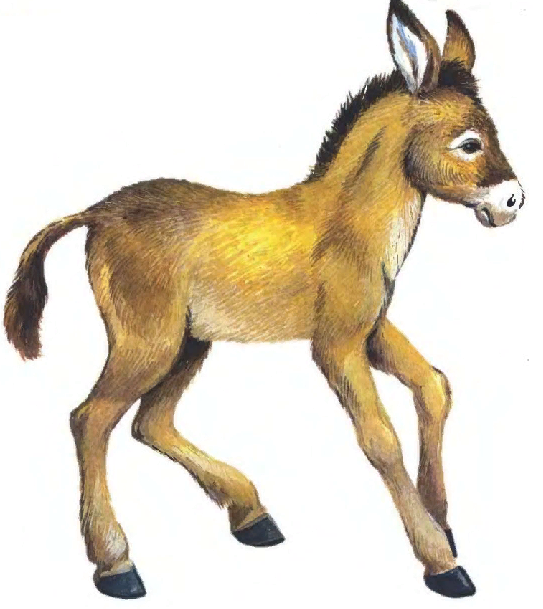 ослят?
ослёнок
Сколько
Называй  и  Нажимай
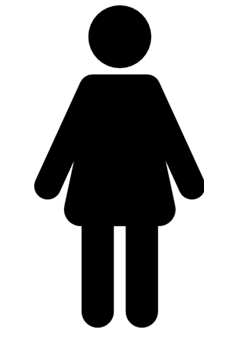 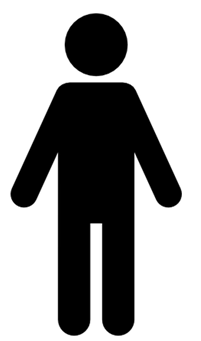 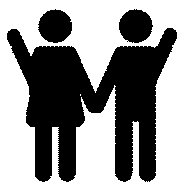 Назови  маму
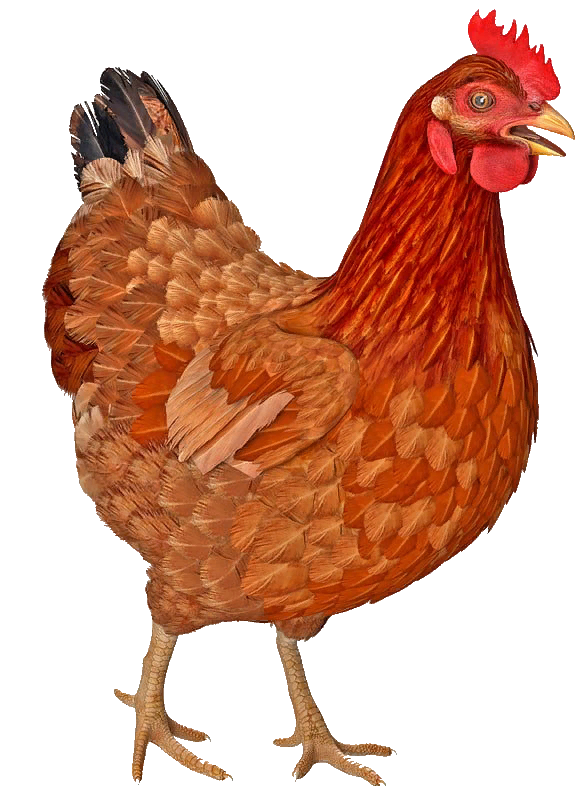 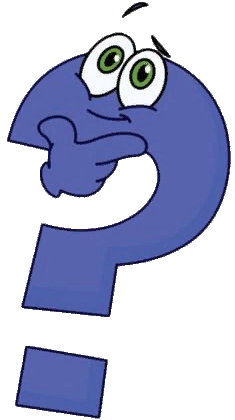 Мама  курица
Нажми …
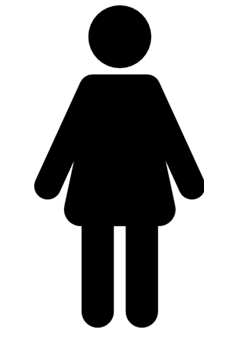 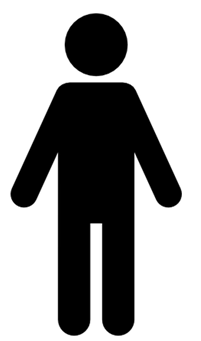 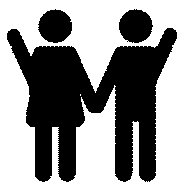 Назови  
папу
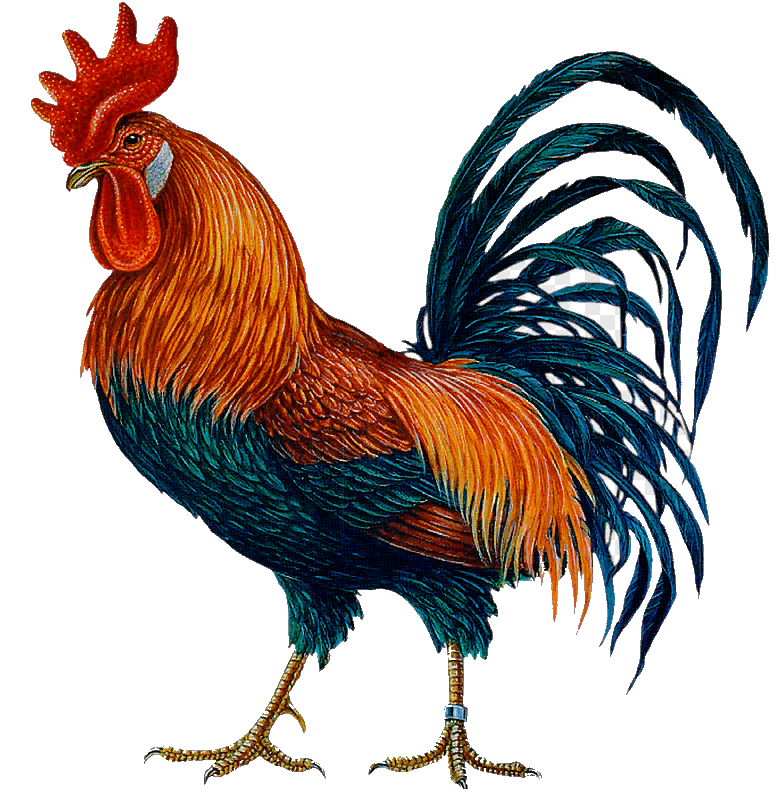 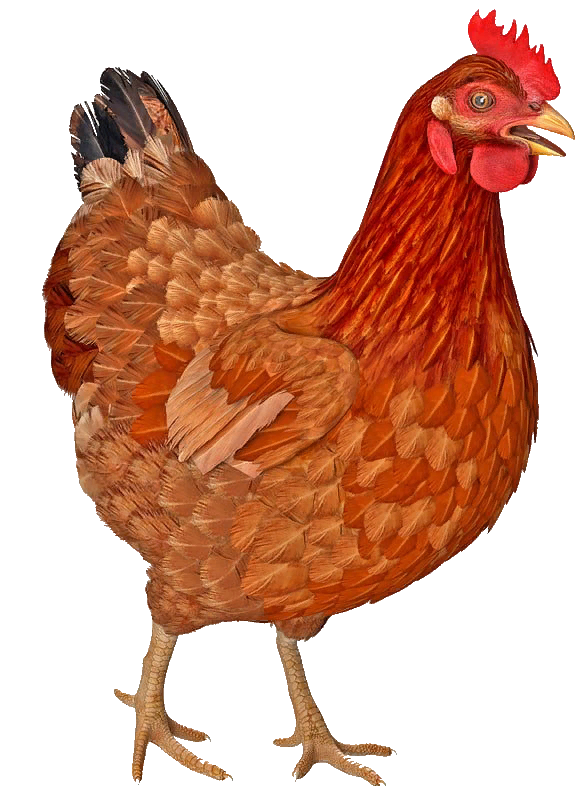 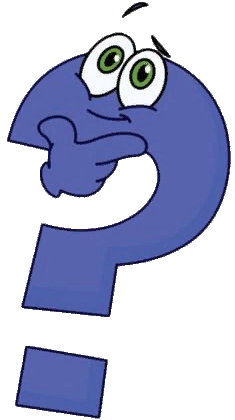 папа  петух
Нажми …
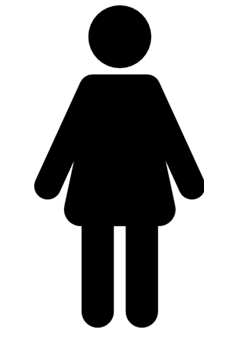 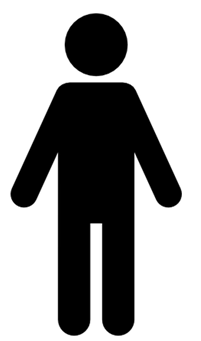 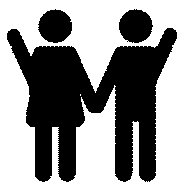 Назови  птенца
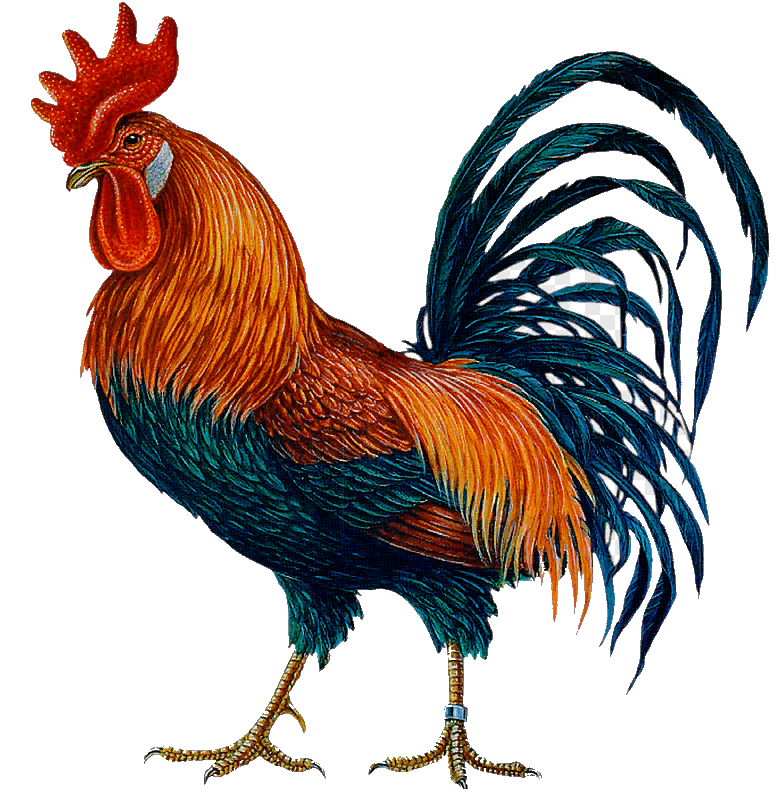 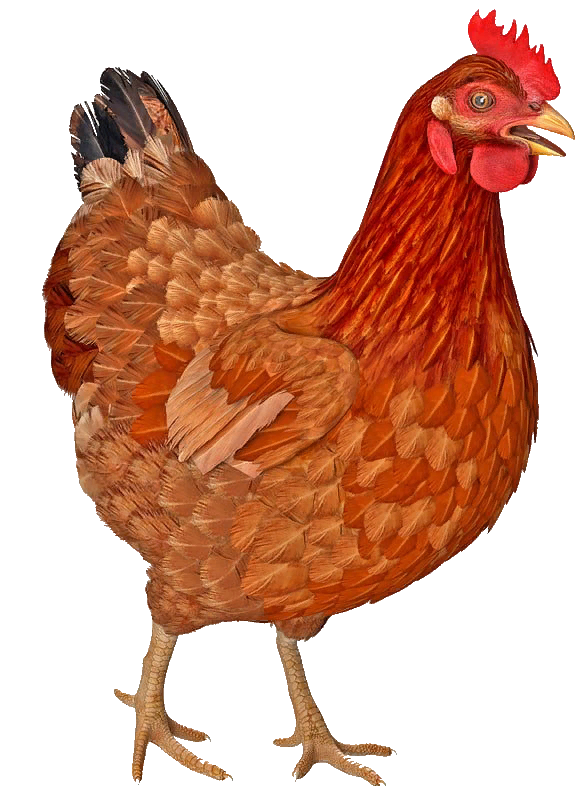 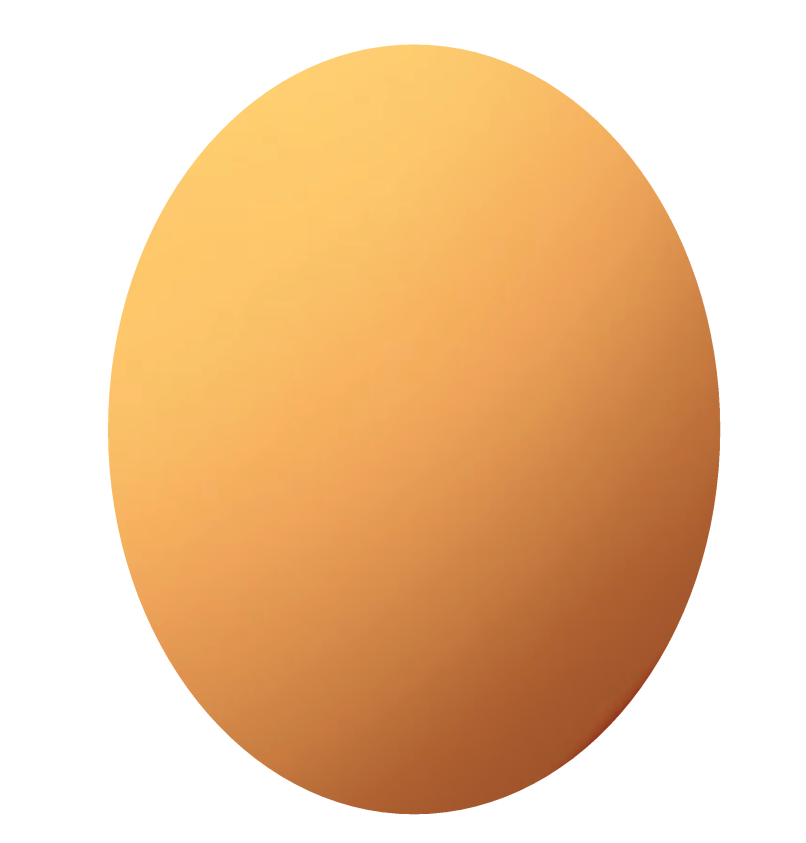 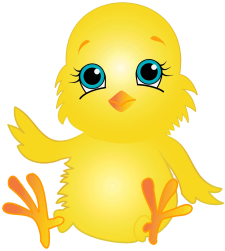 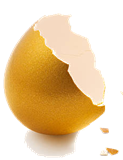 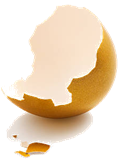 Сколько
цыплёнок
цыплят?
Называй  и  Нажимай
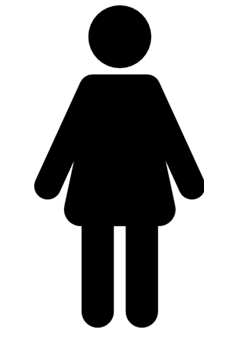 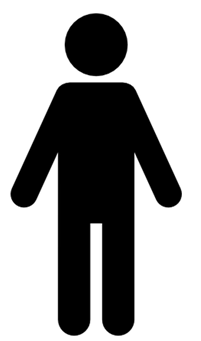 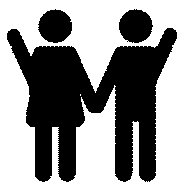 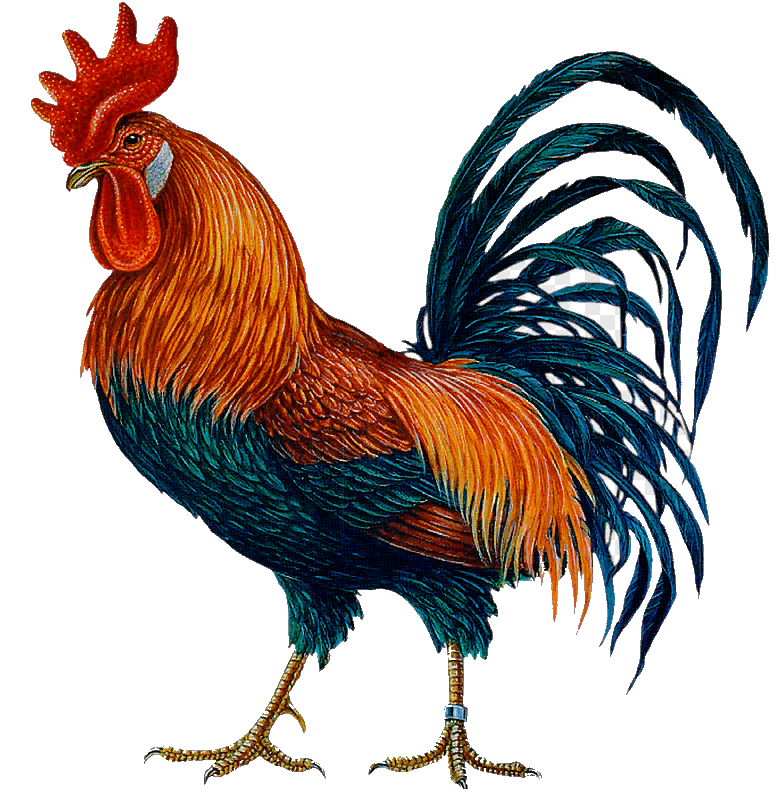 Сколько  цыплят?
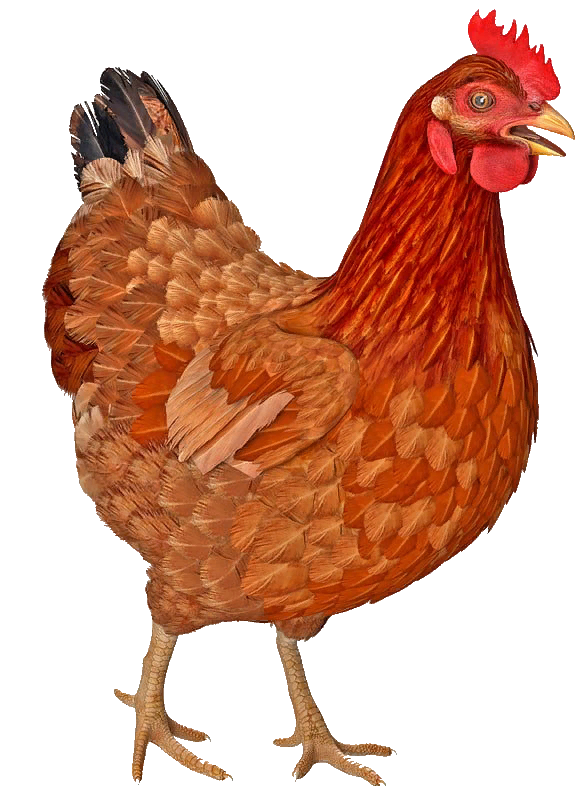 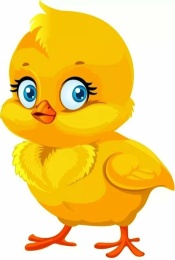 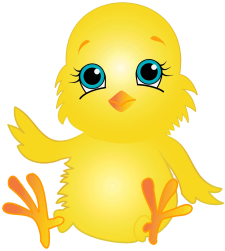 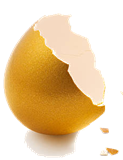 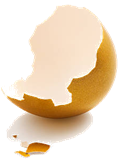 Называй  и  нажимай
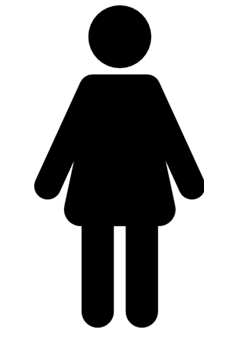 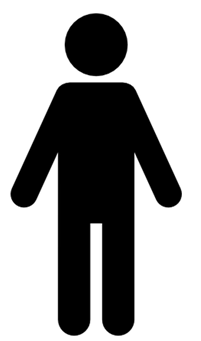 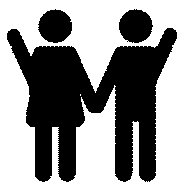 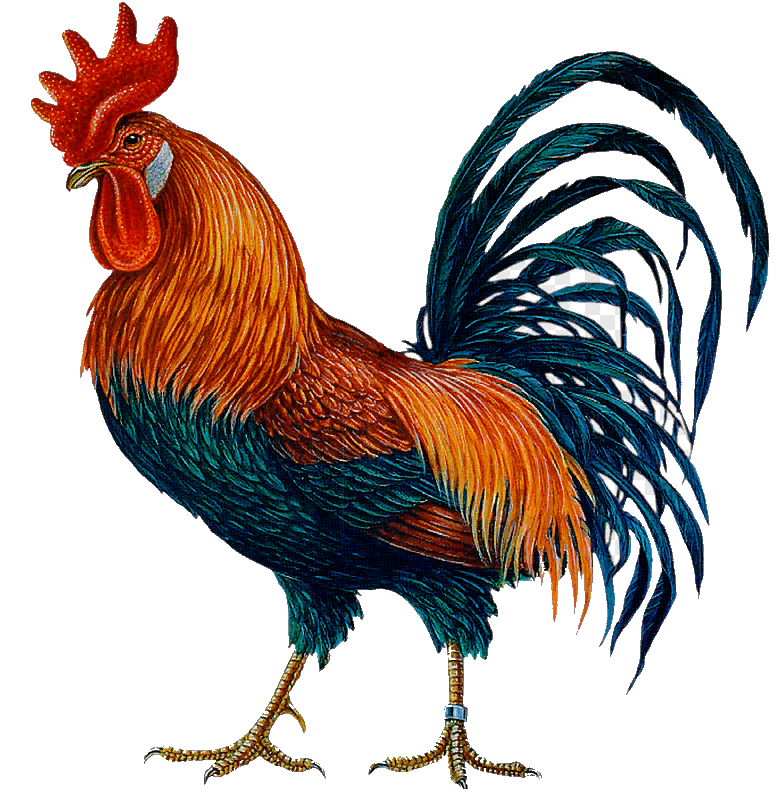 Сколько  цыплят?
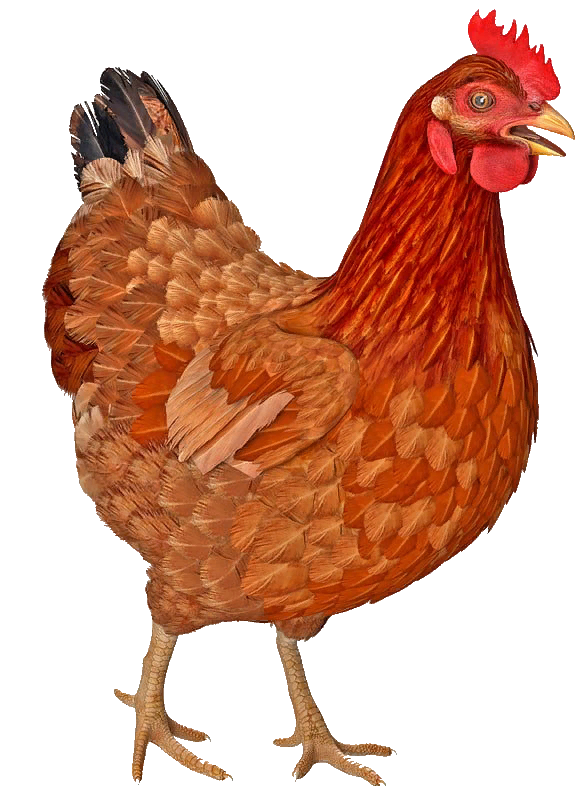 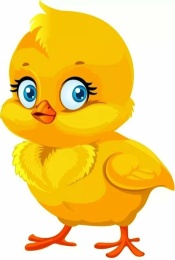 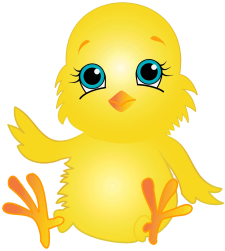 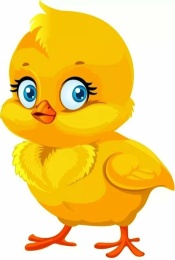 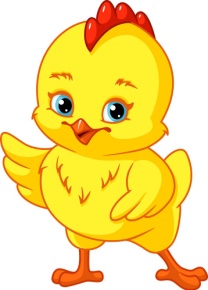 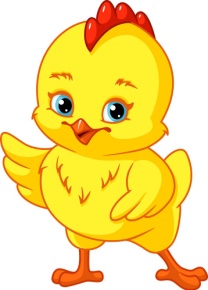 Называй  и  нажимай
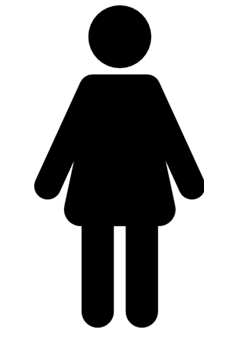 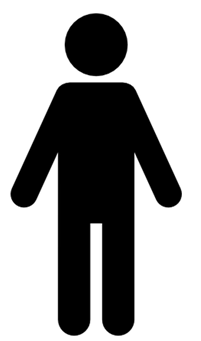 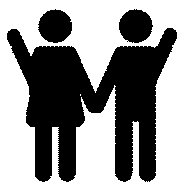 Назови  маму
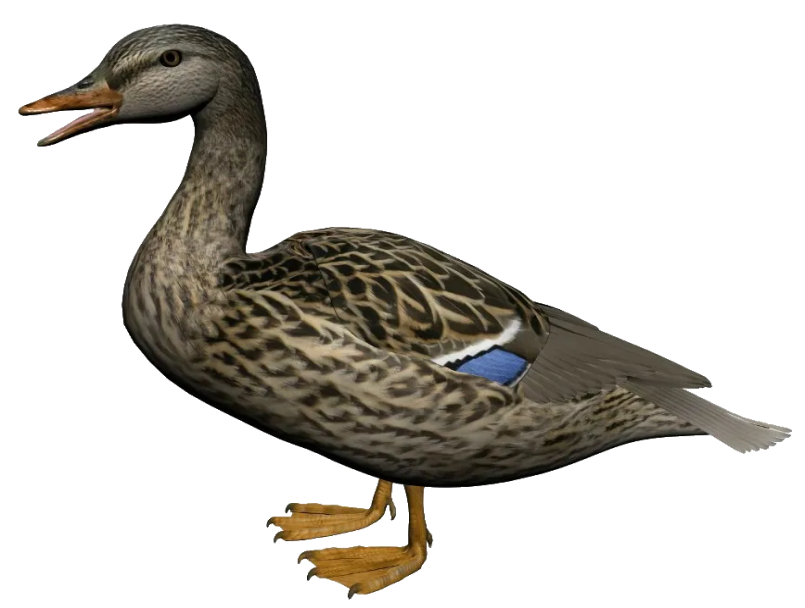 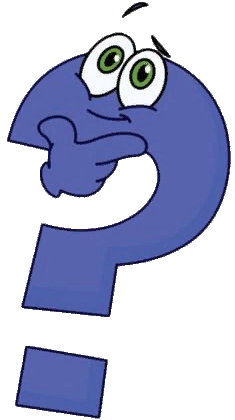 Нажми …
Мама  утка
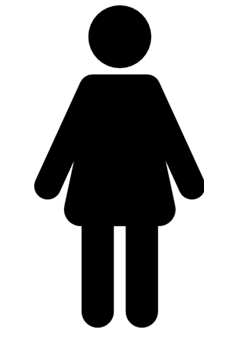 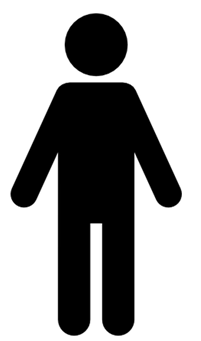 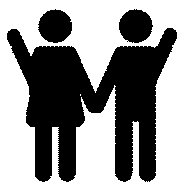 Назови  папу
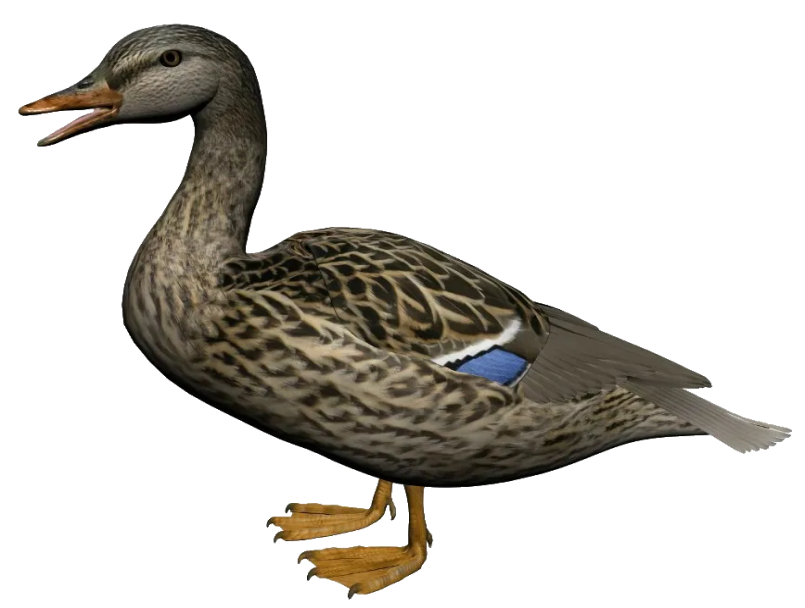 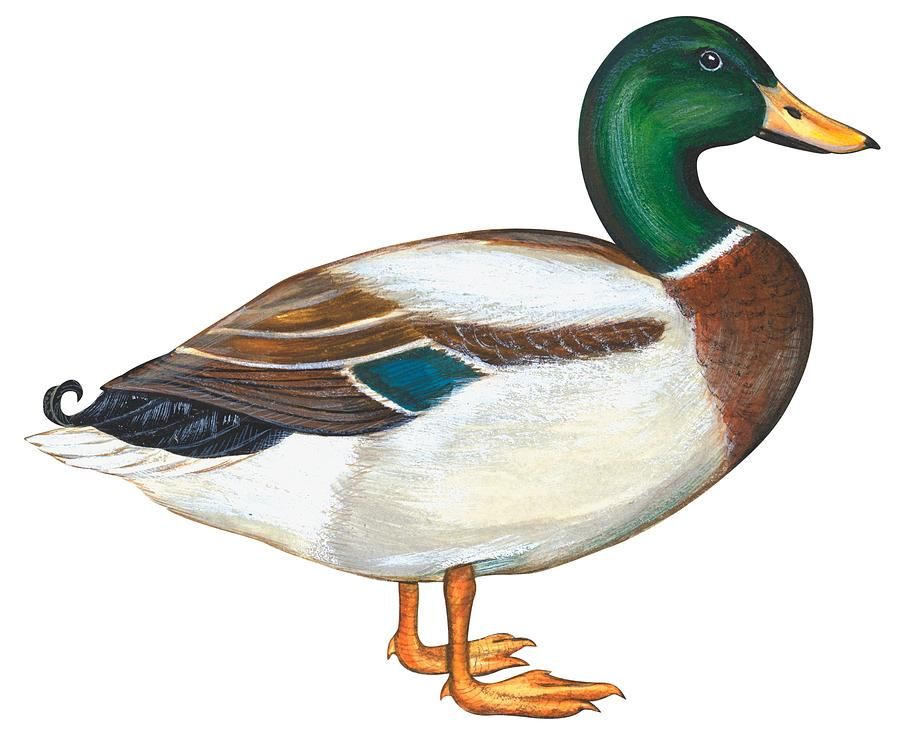 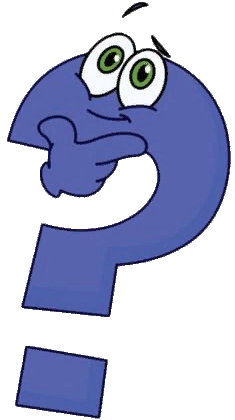 папа  селезень
Нажми …
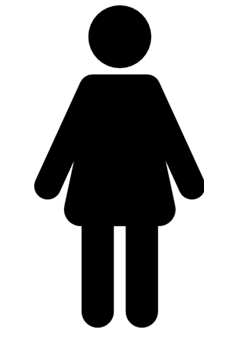 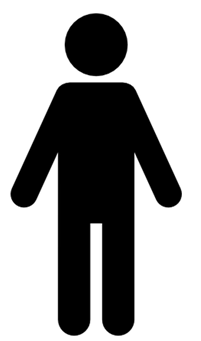 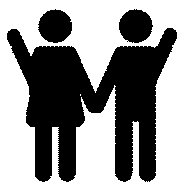 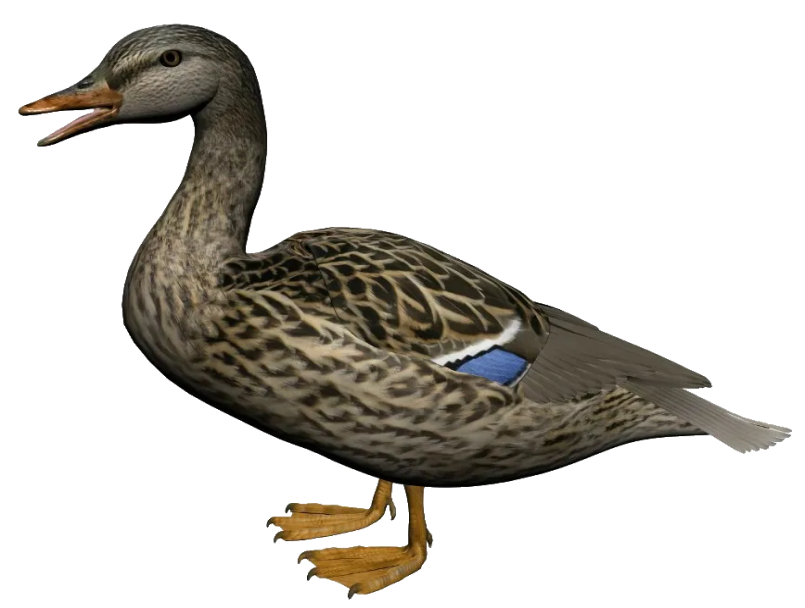 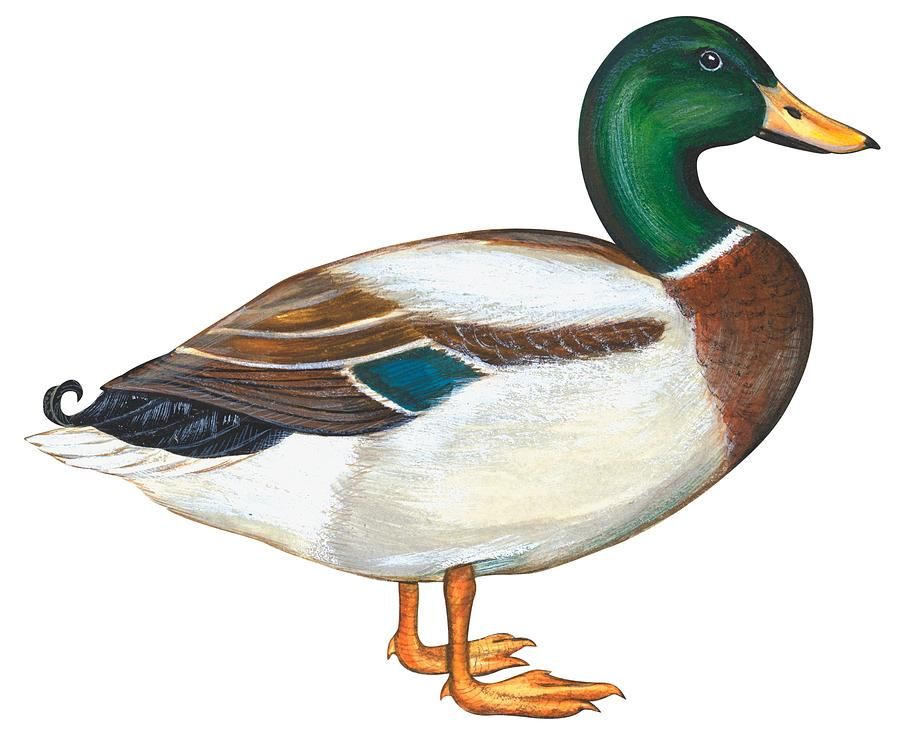 Назови  птенца
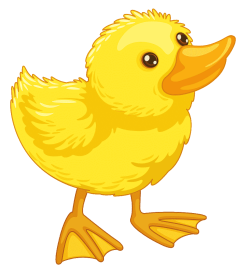 Сколько
утёнок
утят?
Называй  и  Нажимай
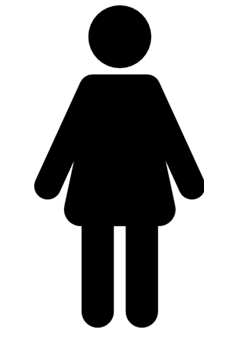 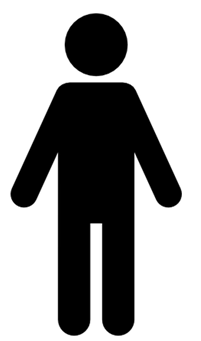 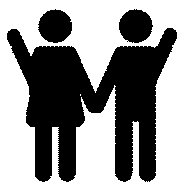 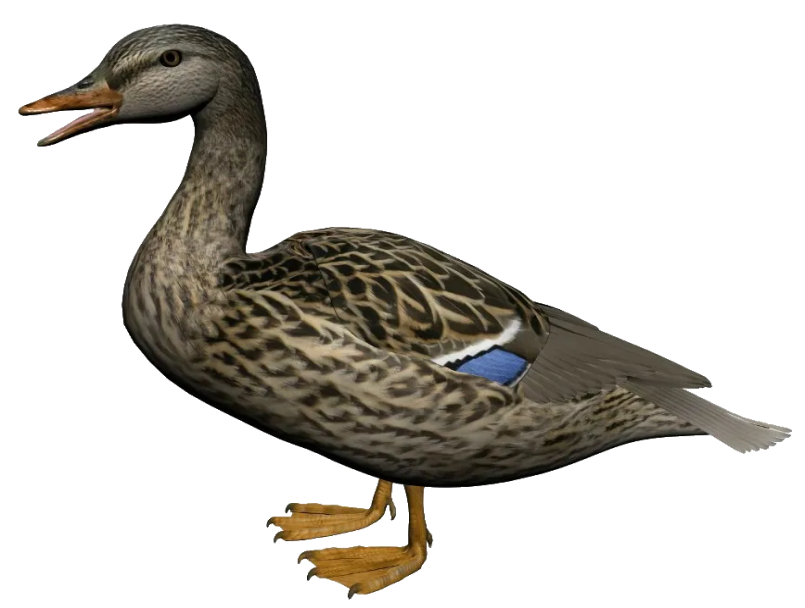 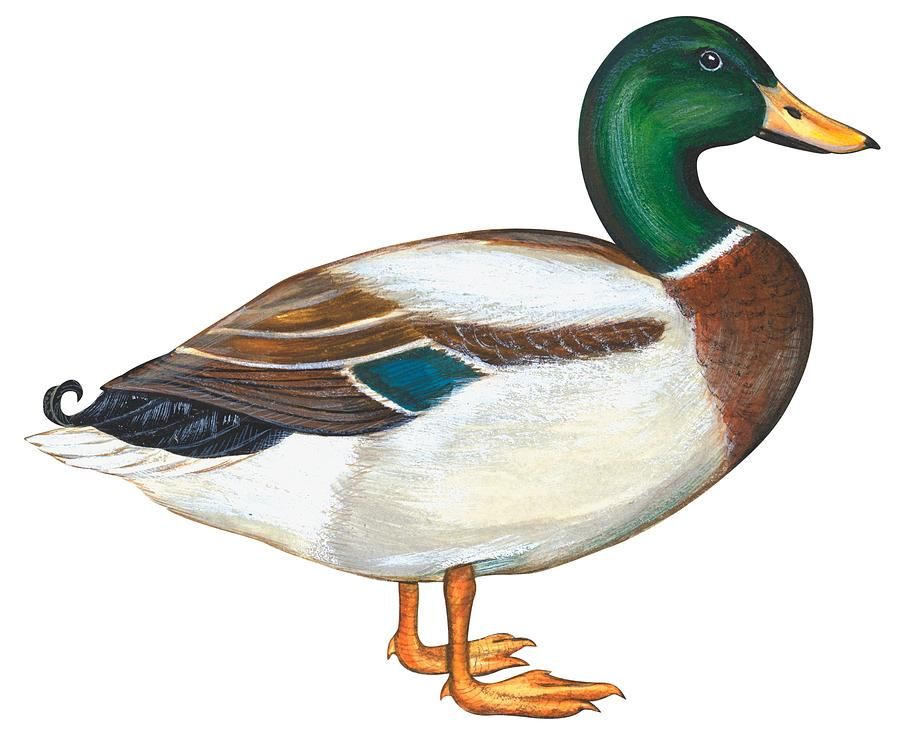 Сколько  утят?
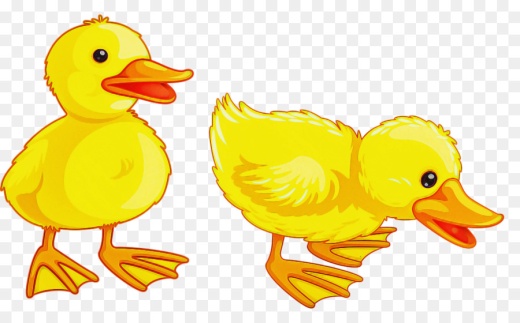 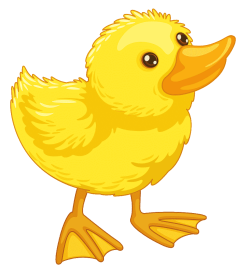 Называй  и  Нажимай
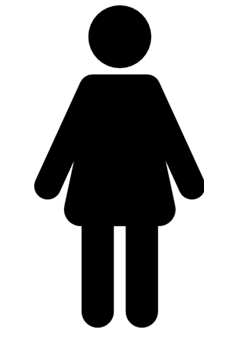 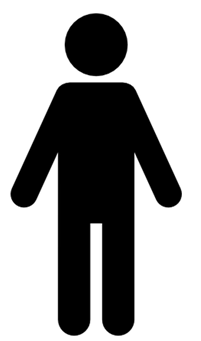 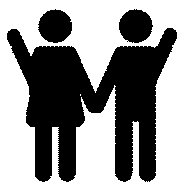 Назови  папу
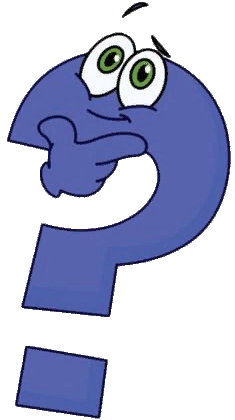 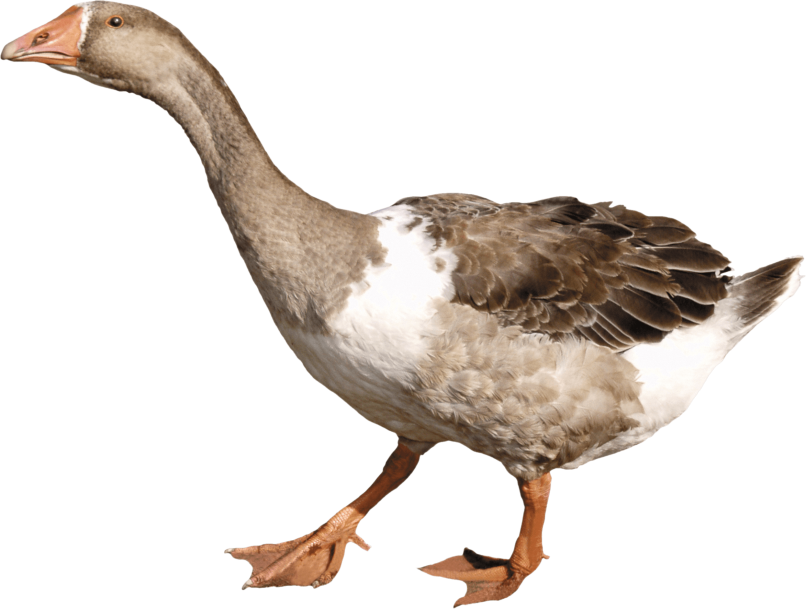 папа  гусь
Нажми …
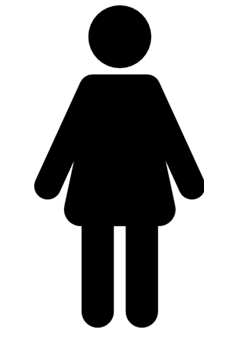 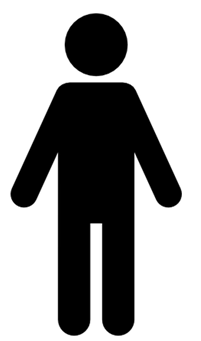 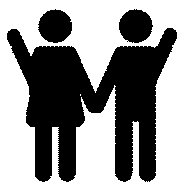 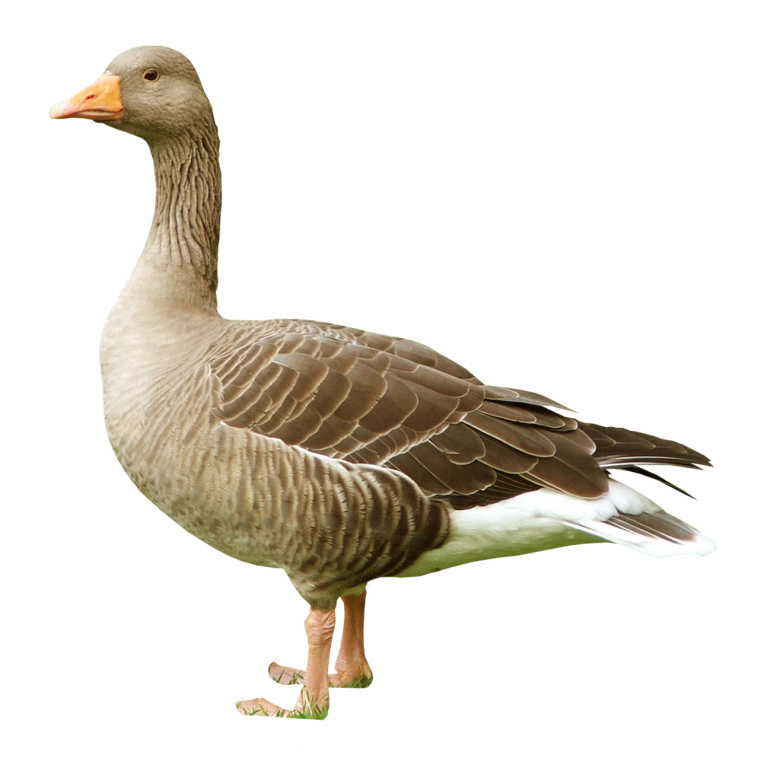 Назови  маму
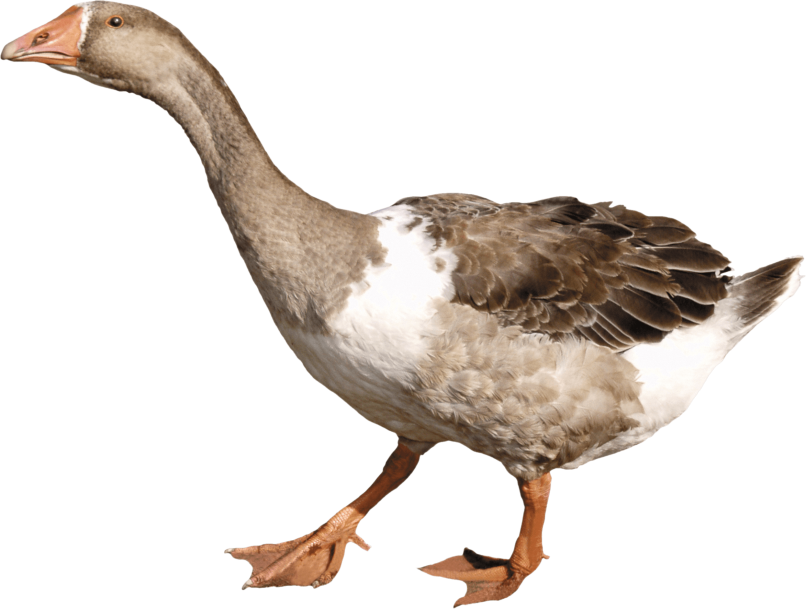 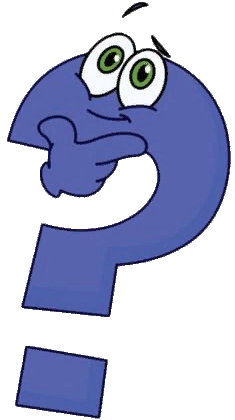 Мама  гусыня
Нажми …
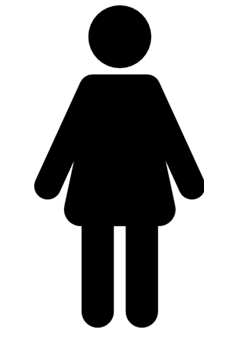 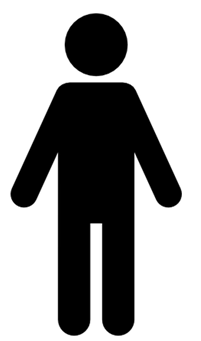 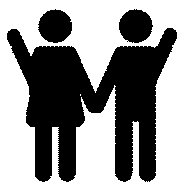 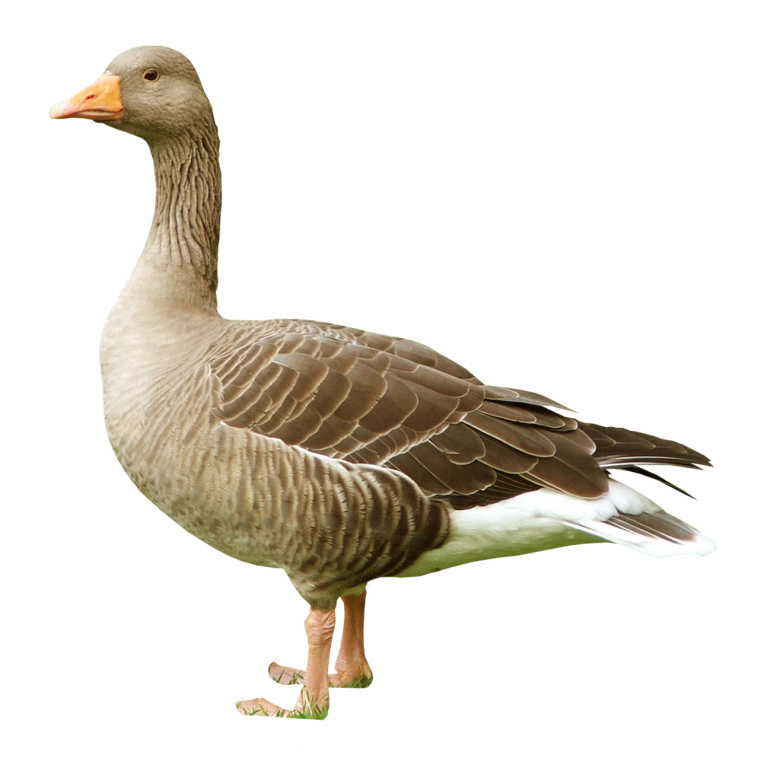 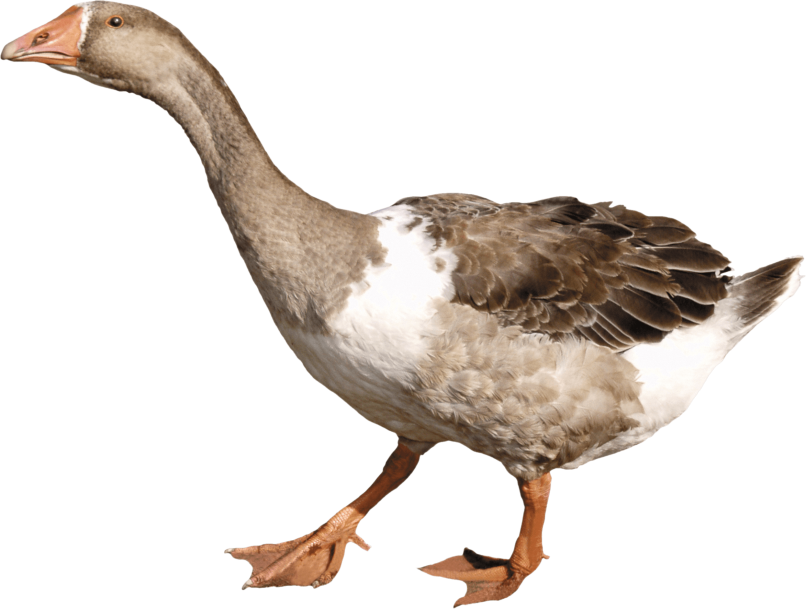 Назови  птенца
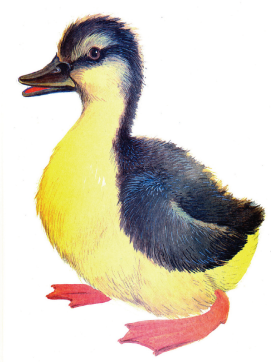 Сколько
гусёнок
гусят?
Называй  и  Нажимай
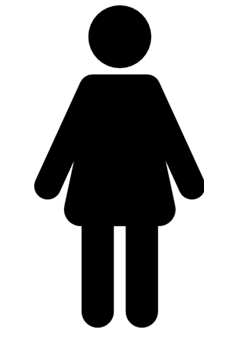 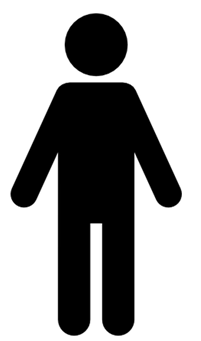 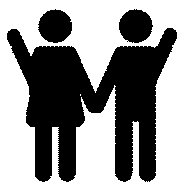 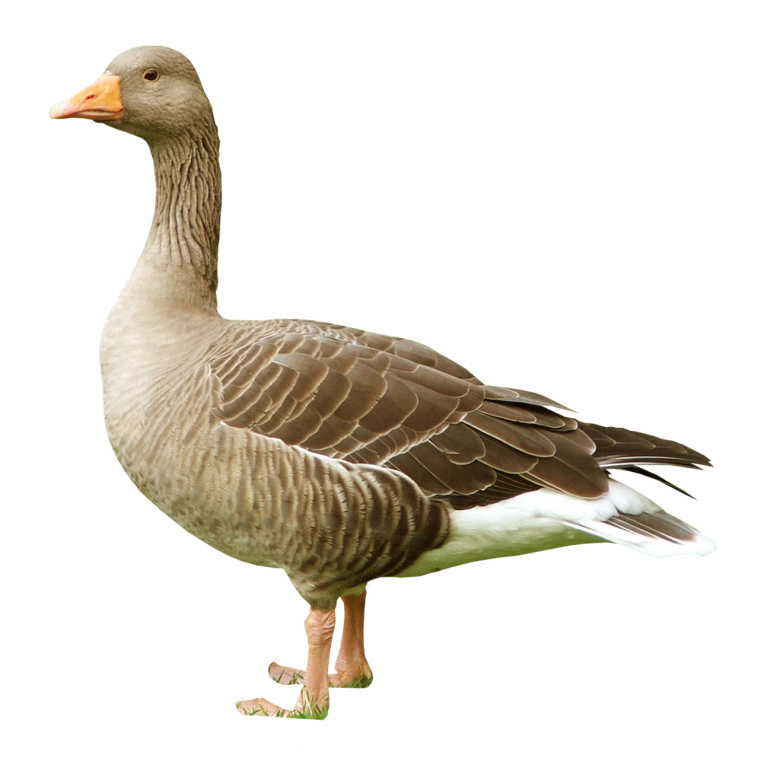 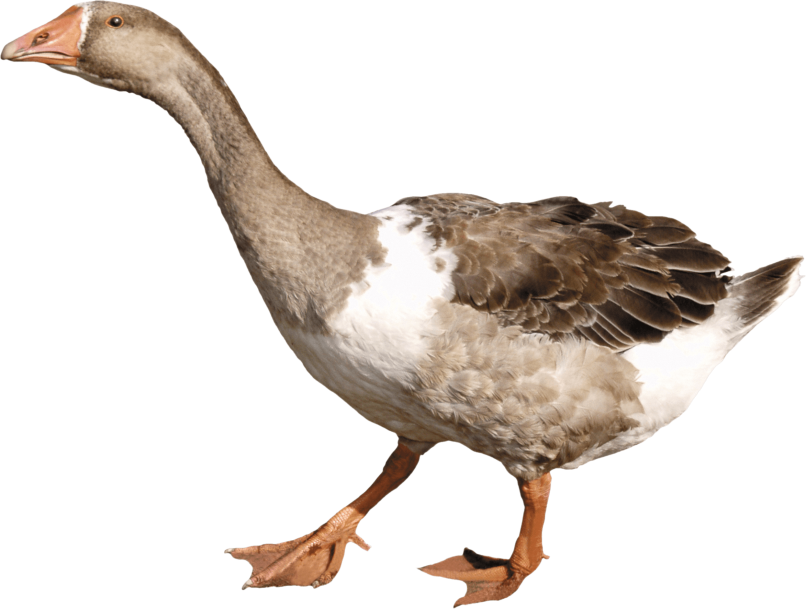 Сколько  гусят?
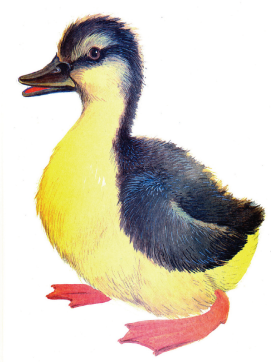 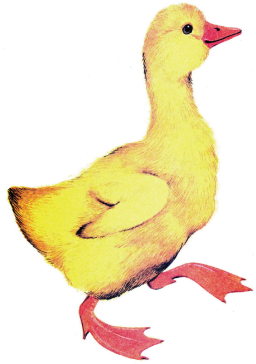 Называй  и  Нажимай
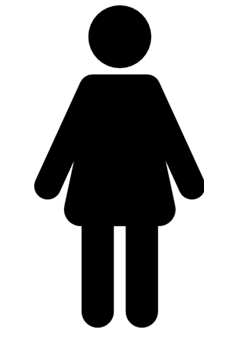 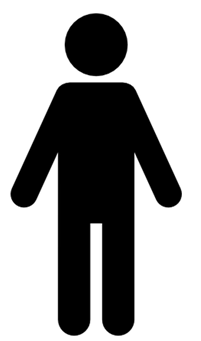 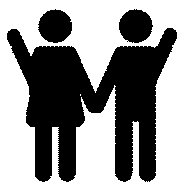 Назови
  папу
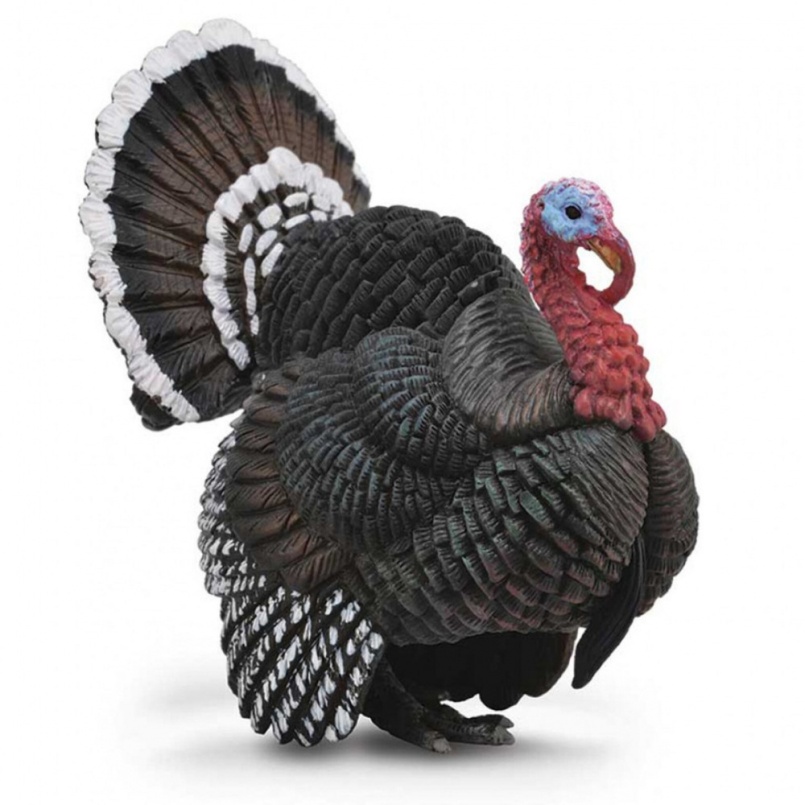 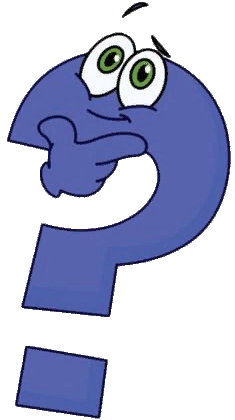 папа  индюк
Нажми …
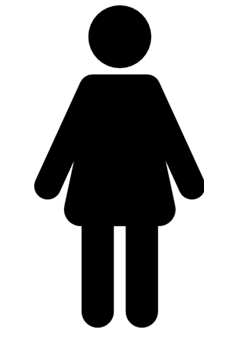 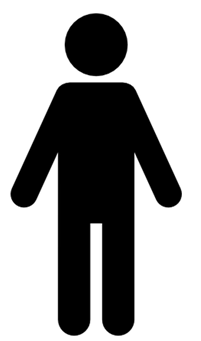 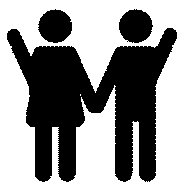 Назови  маму
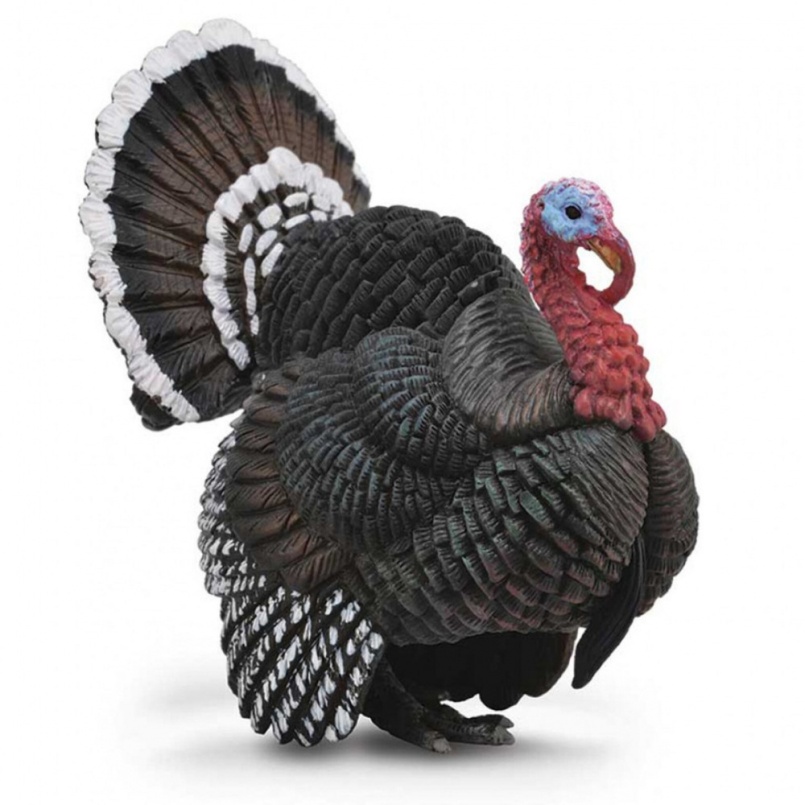 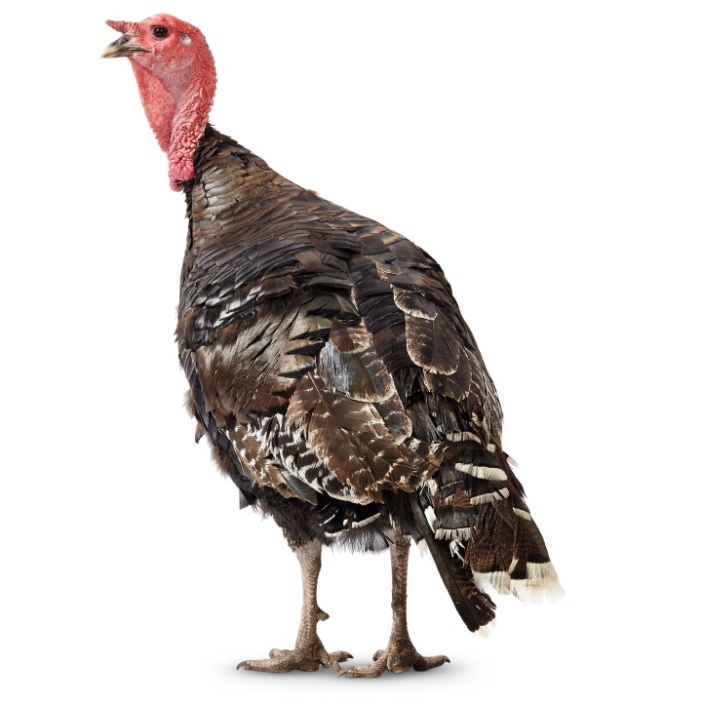 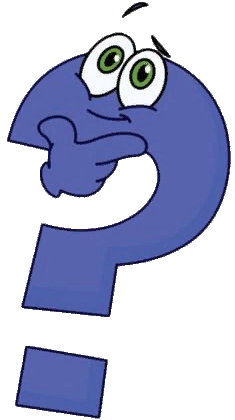 Мама  индейка
Нажми …
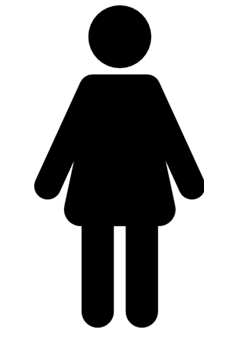 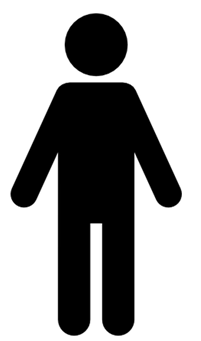 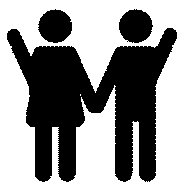 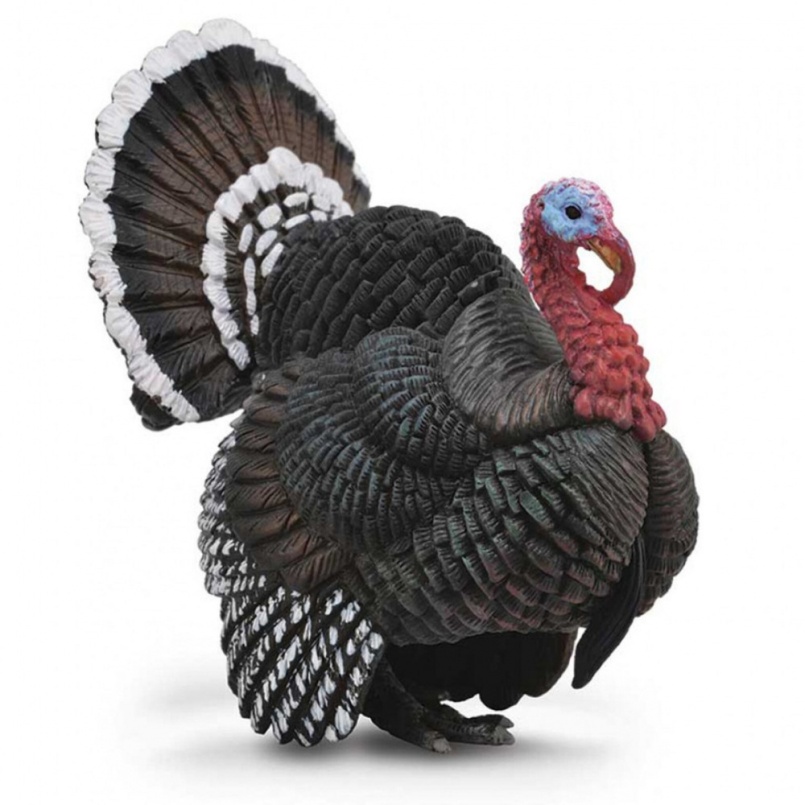 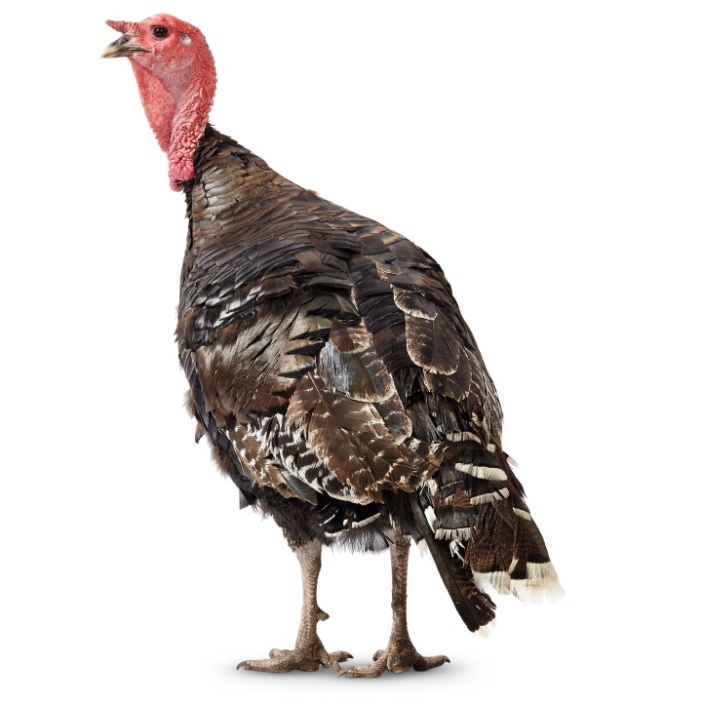 Назови  птенца
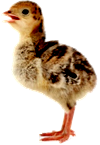 Сколько
индюшонок
индюшат?
Называй  и  Нажимай
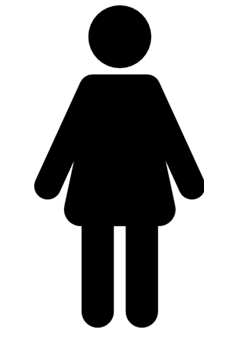 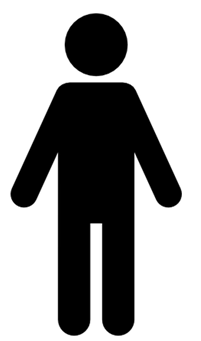 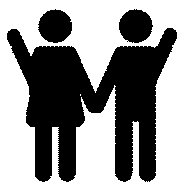 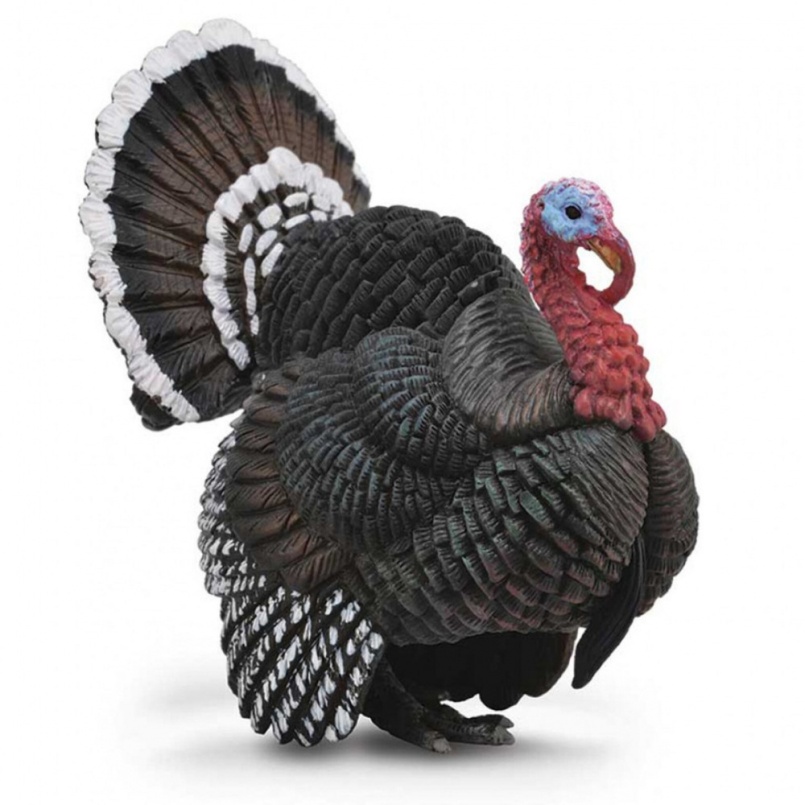 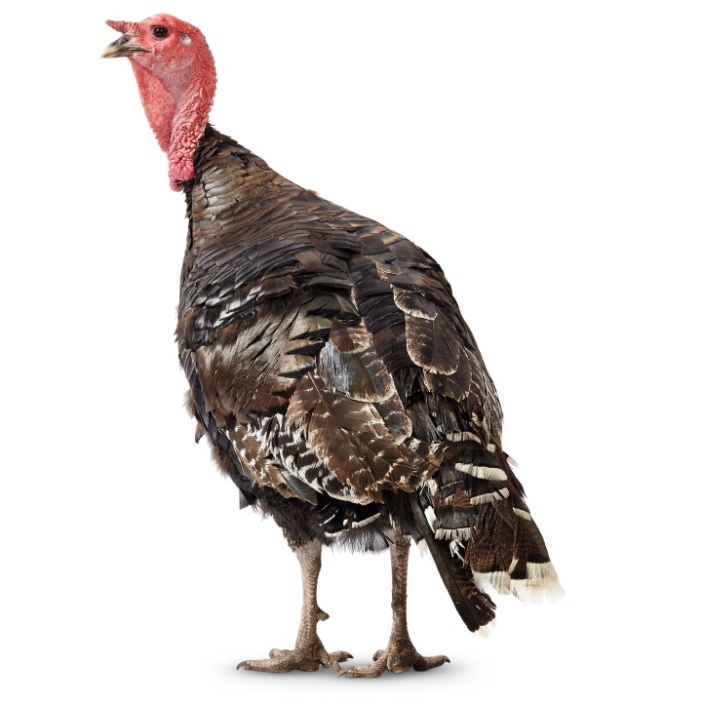 Сколько  индюшат?
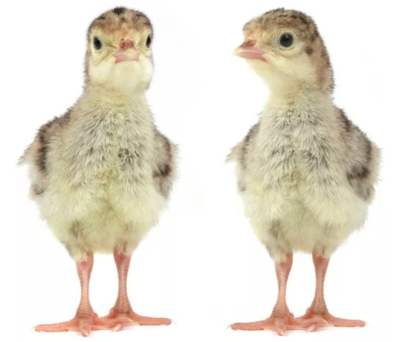 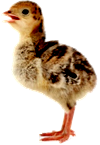 Называй  и  Нажимай
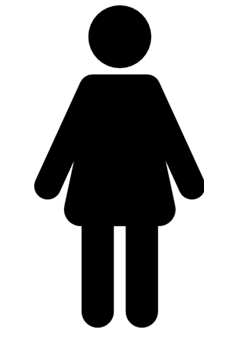 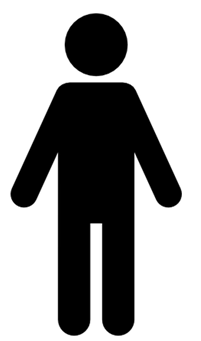 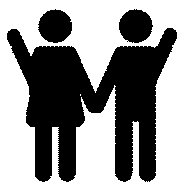 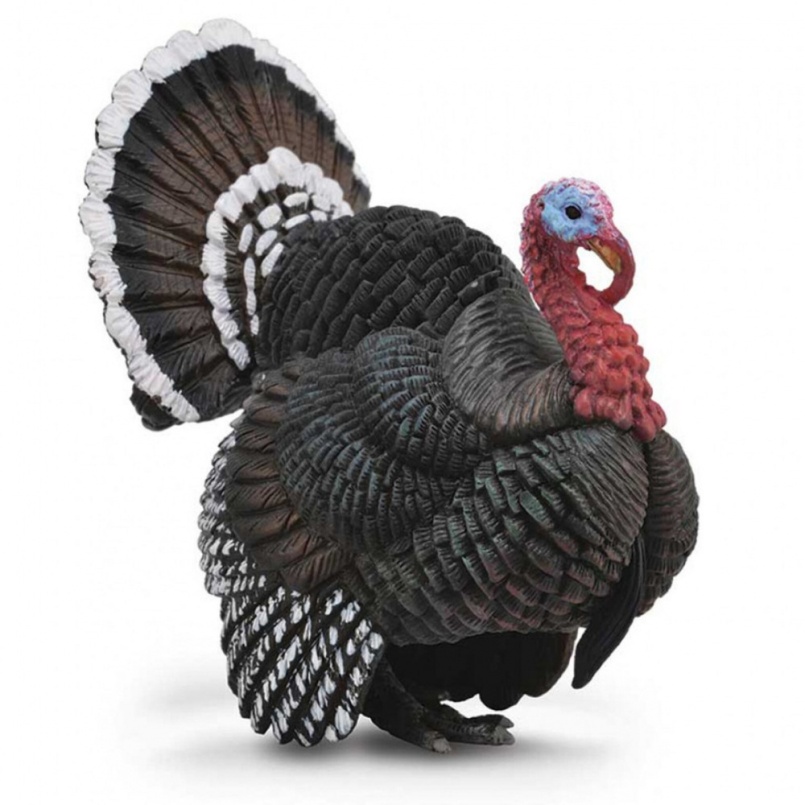 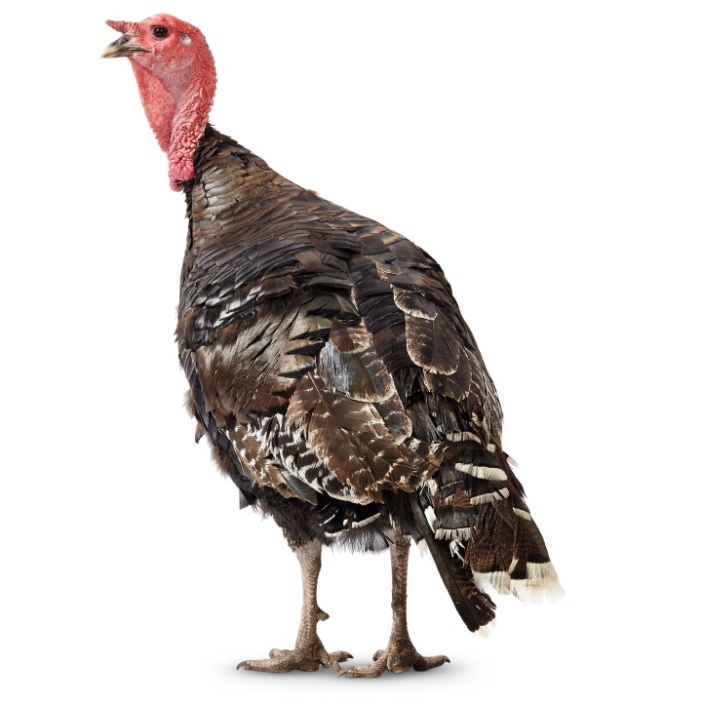 Сколько  индюшат?
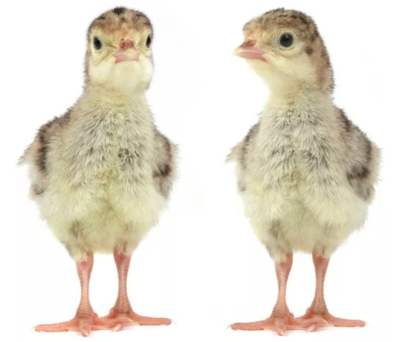 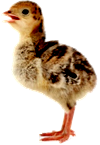 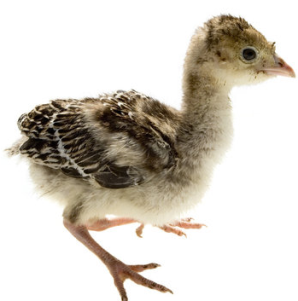 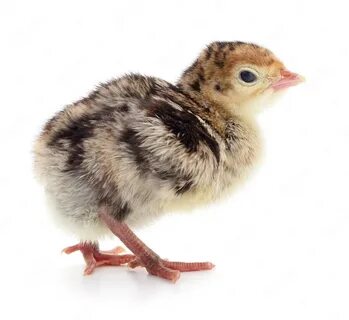 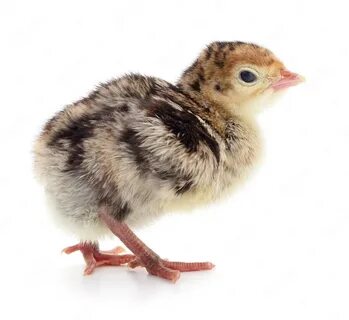 Называй  и  Нажимай
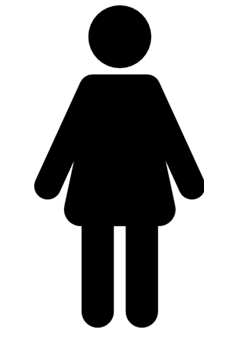 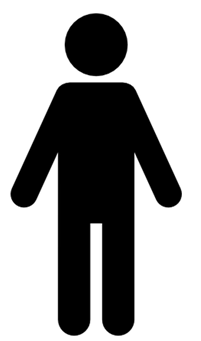 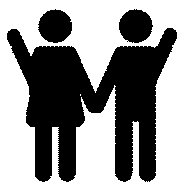 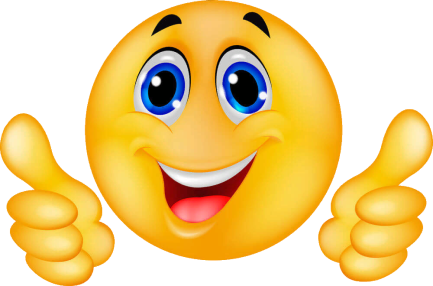